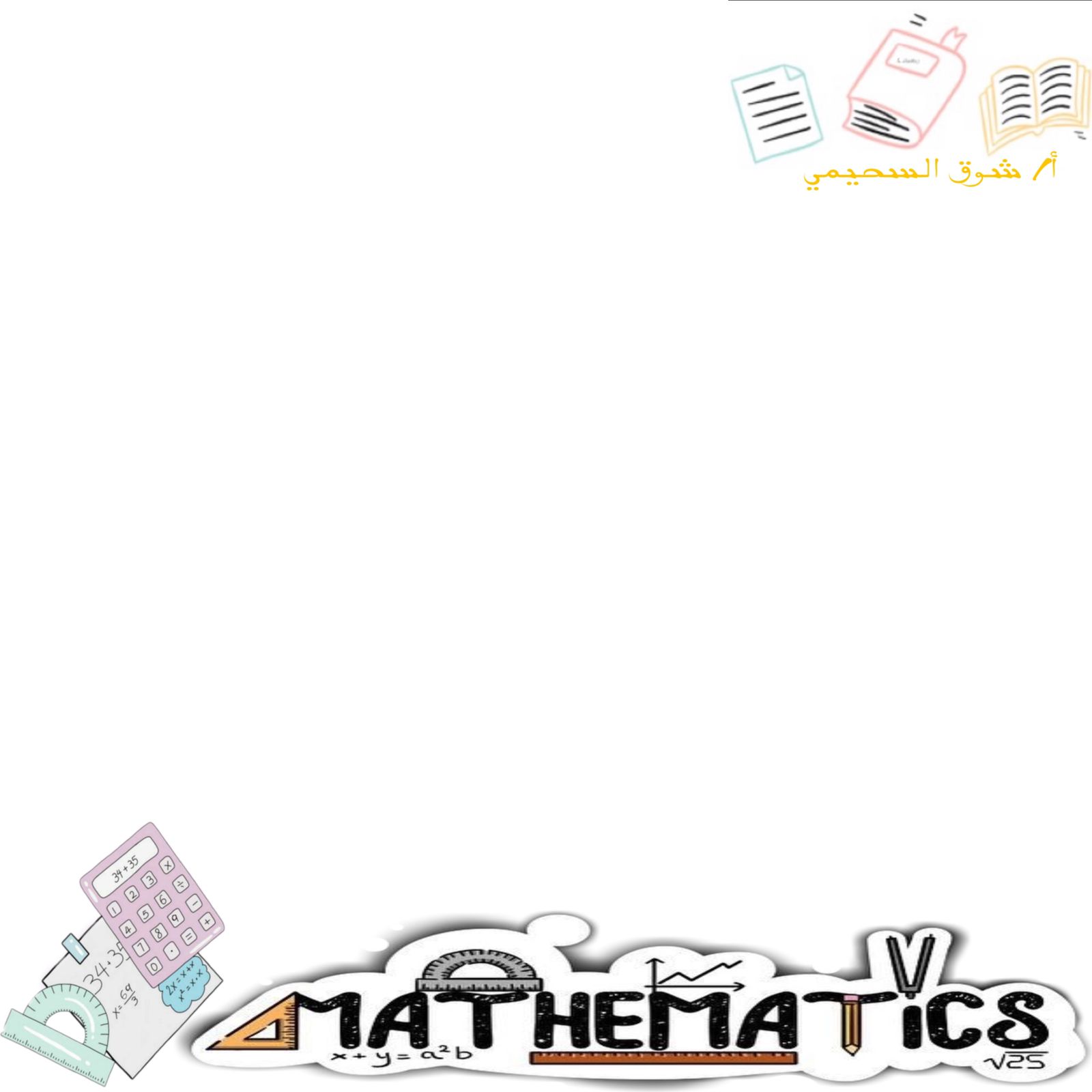 بسم الله الرحمن الرحيم
اللهم علمنا ما ينفعنا وانفعنا بما علمتنا وزدنا علمًا
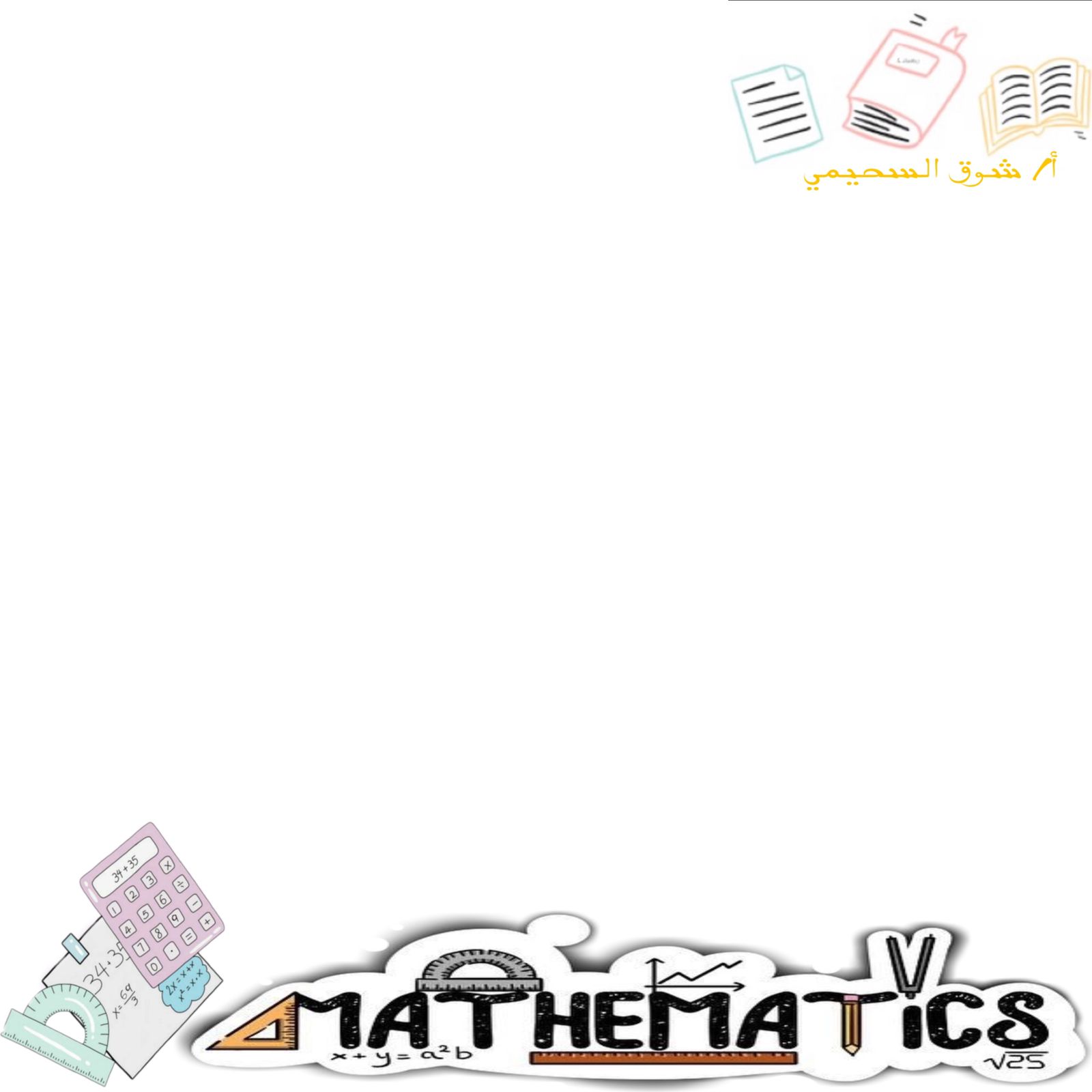 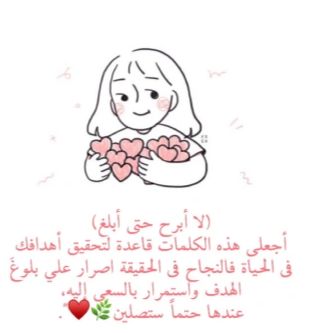 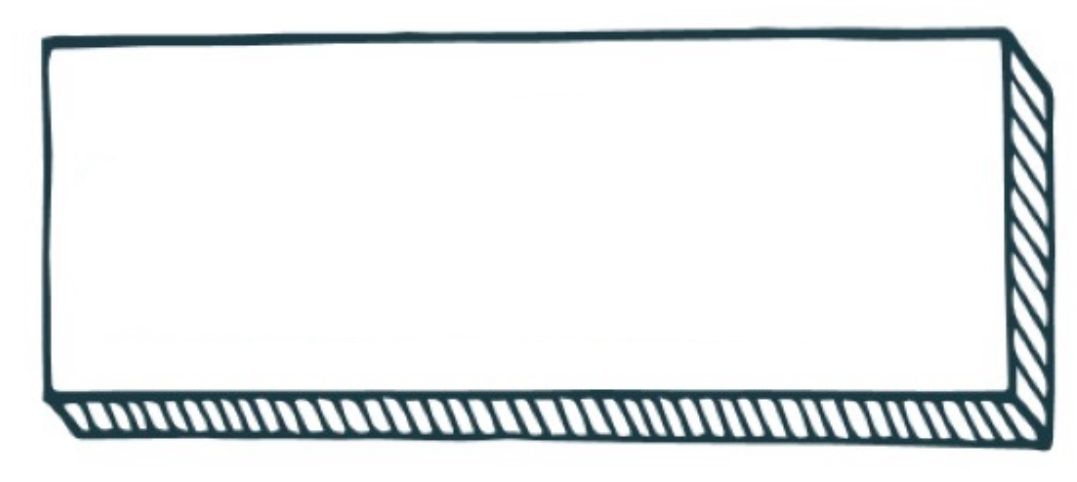 إشراقة
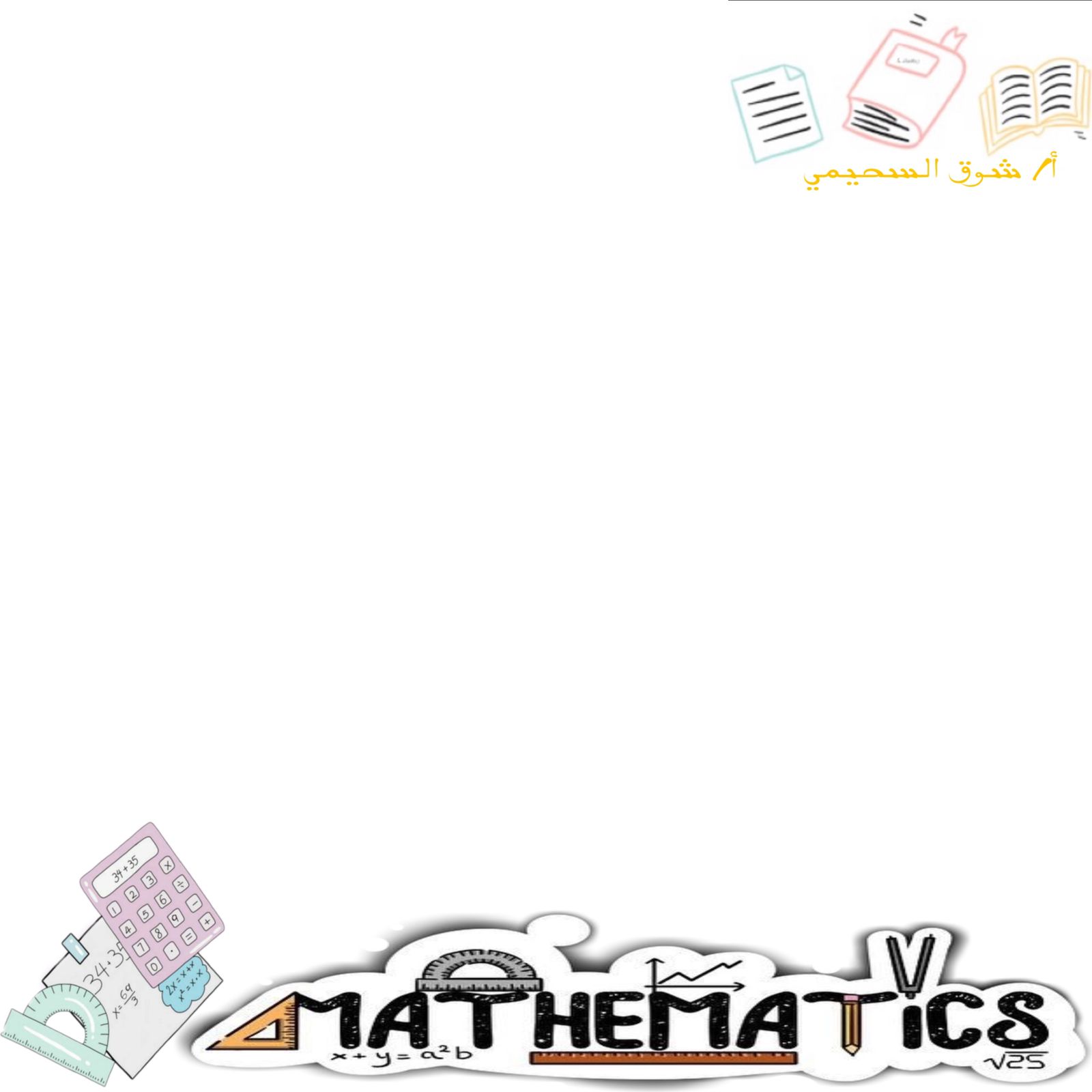 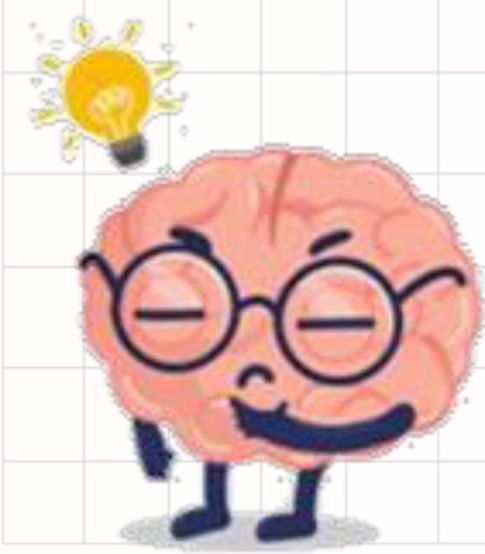 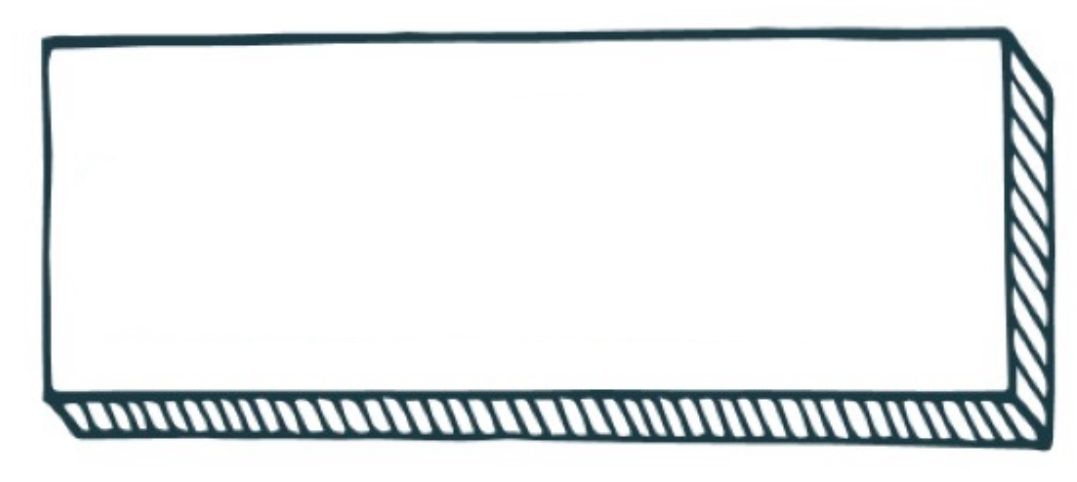 قدرات
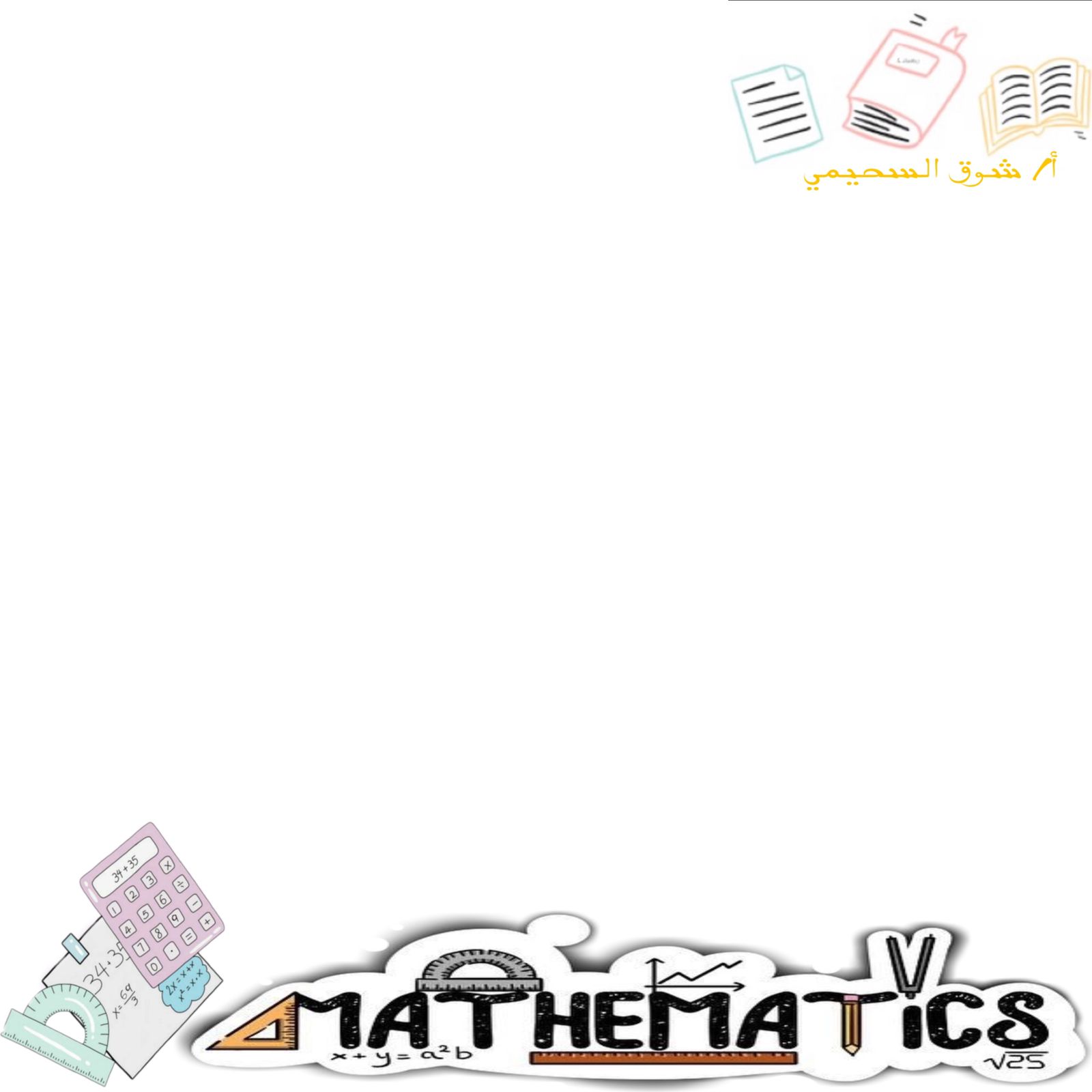 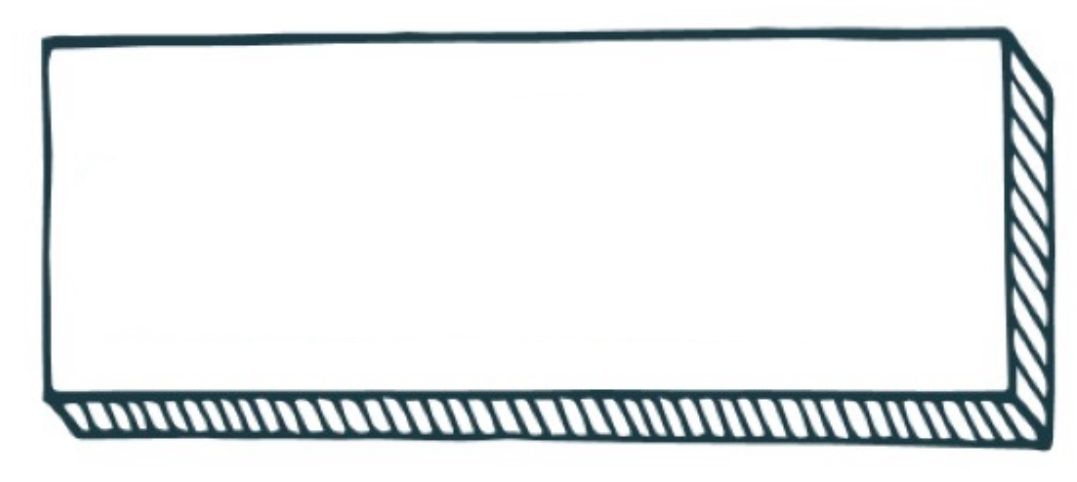 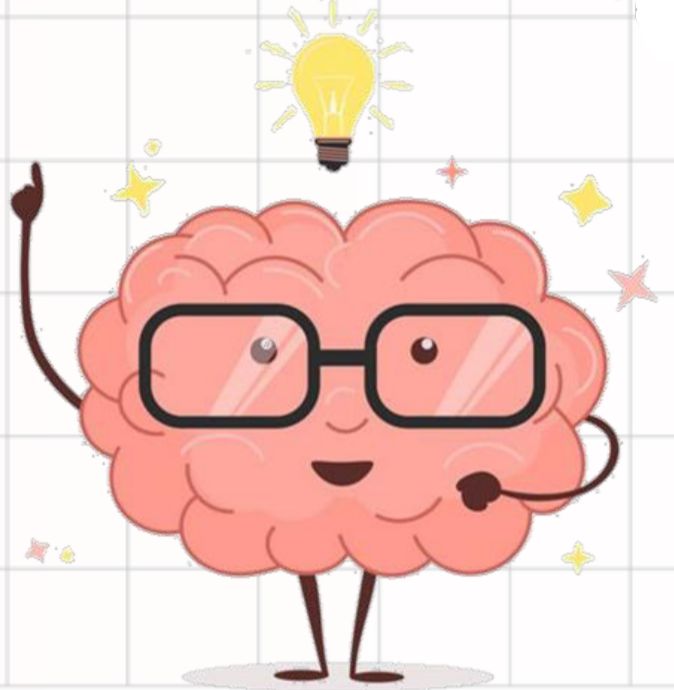 مراجعة الدرس السابق:
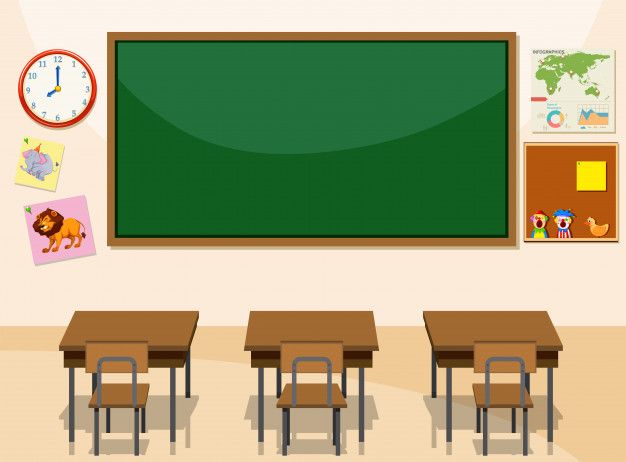 مراجعة الدرس السابق
ابدأ
[Speaker Notes: اضغط على الزر ابدأ لبدء الأسئلة]
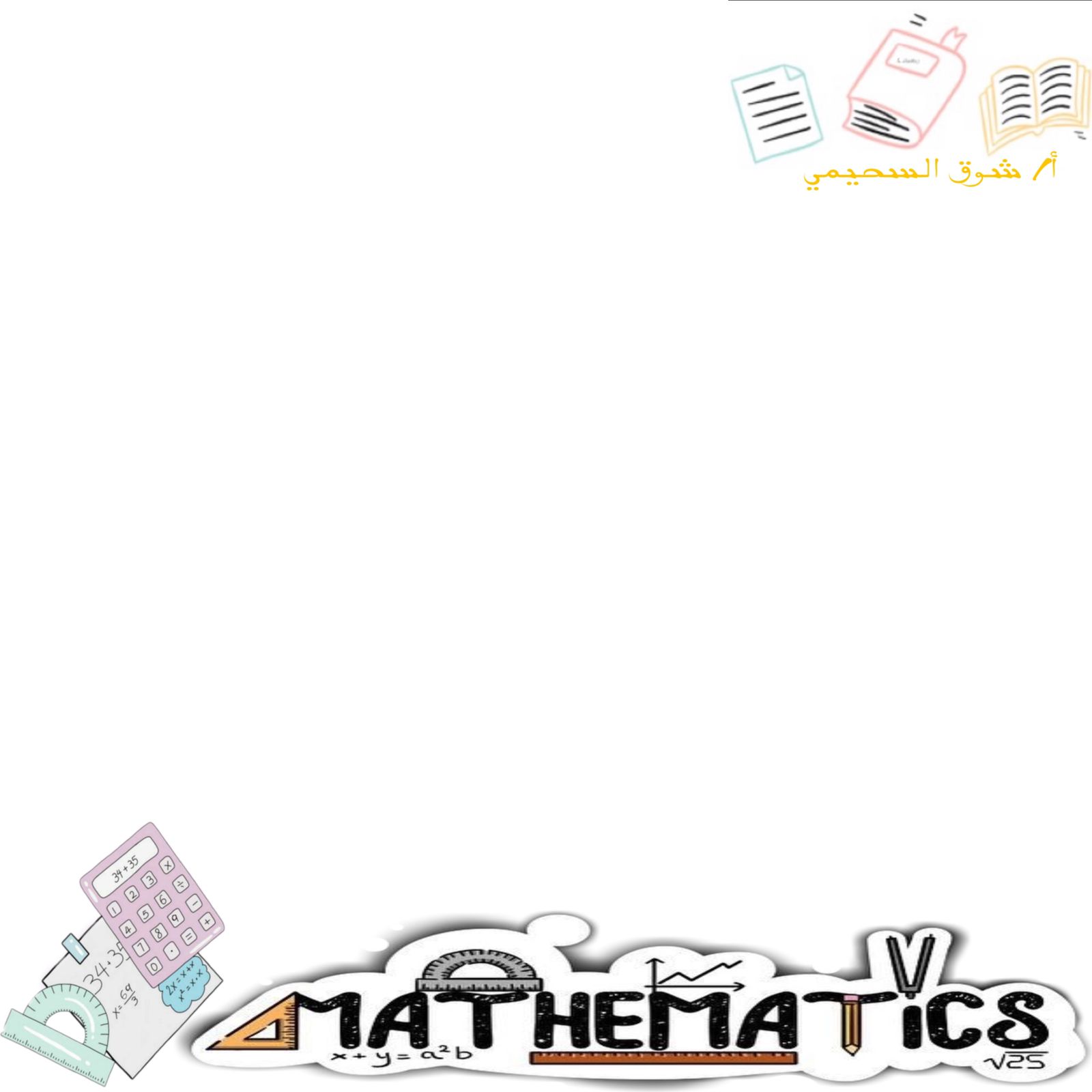 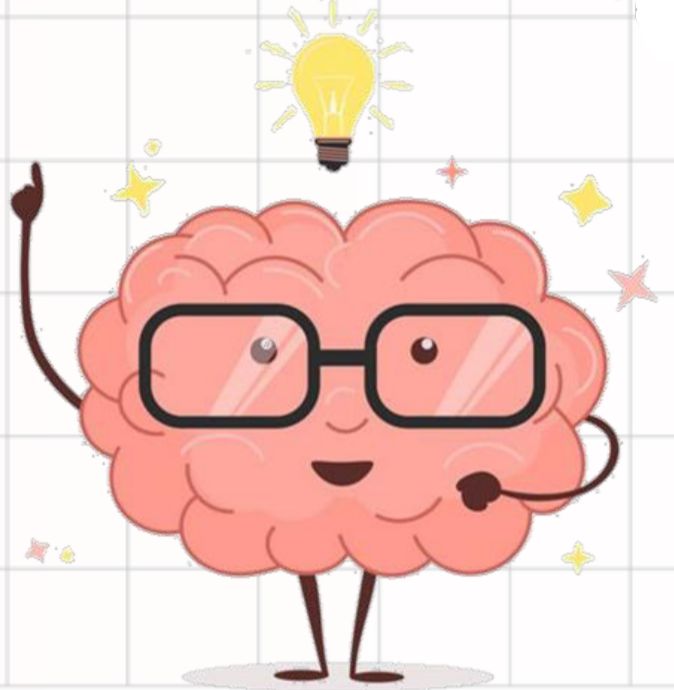 يمكنك ضرب مصفوفة إذا وفقط إذا .....................
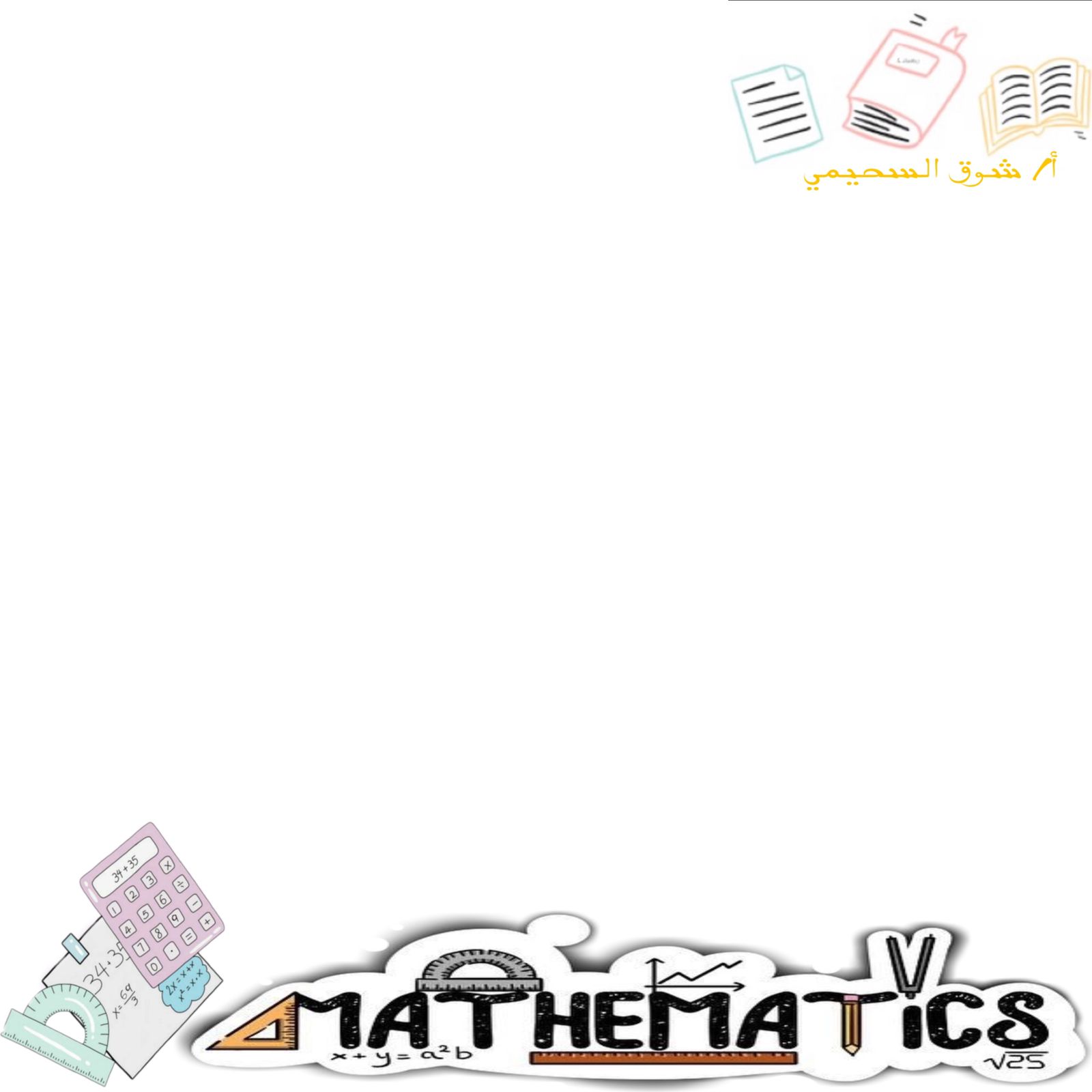 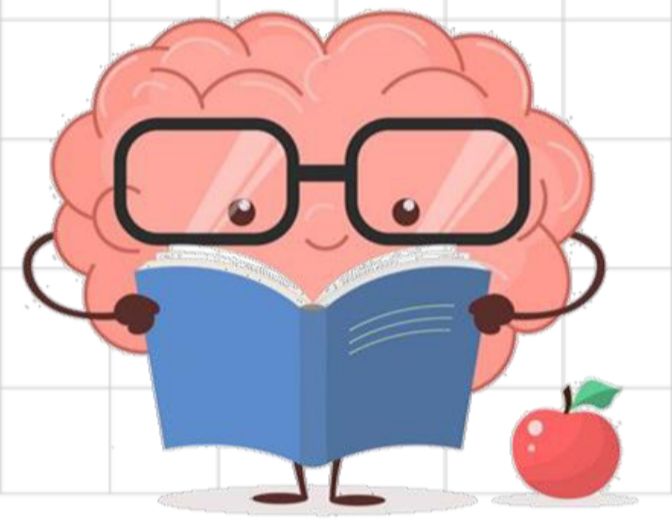 طالبتي الذكية
فكي الشفرة التالية للتوصل الى عنوان درس اليوم..
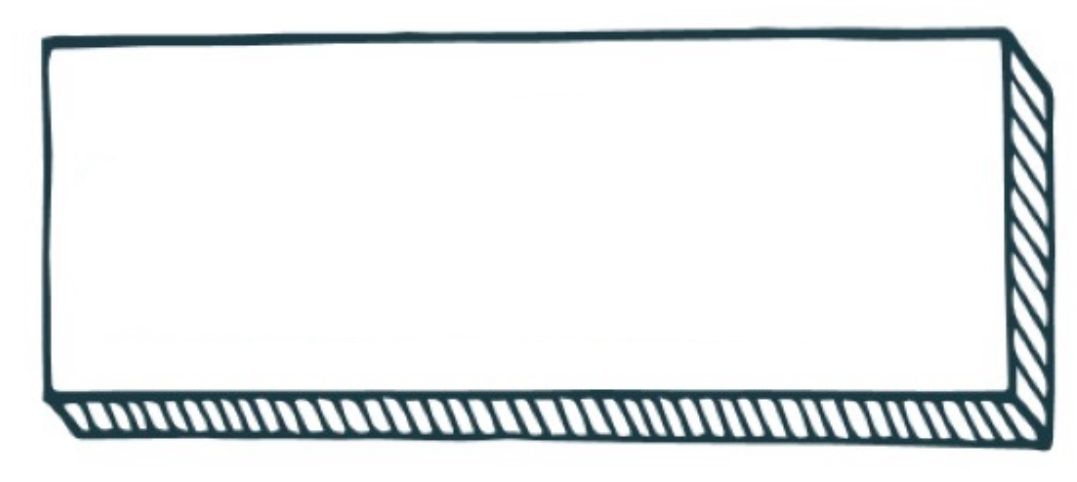 المحددات وقاعدة كرامر
التعلم بالاكتشاف
$@//=!~@
M 
0/{@)
“!@”>
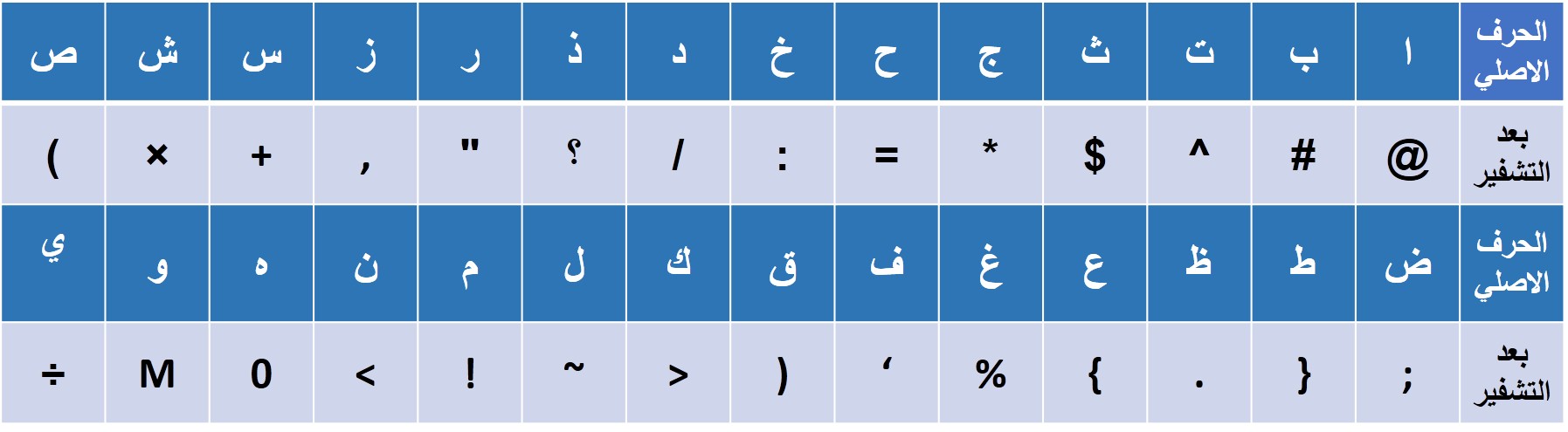 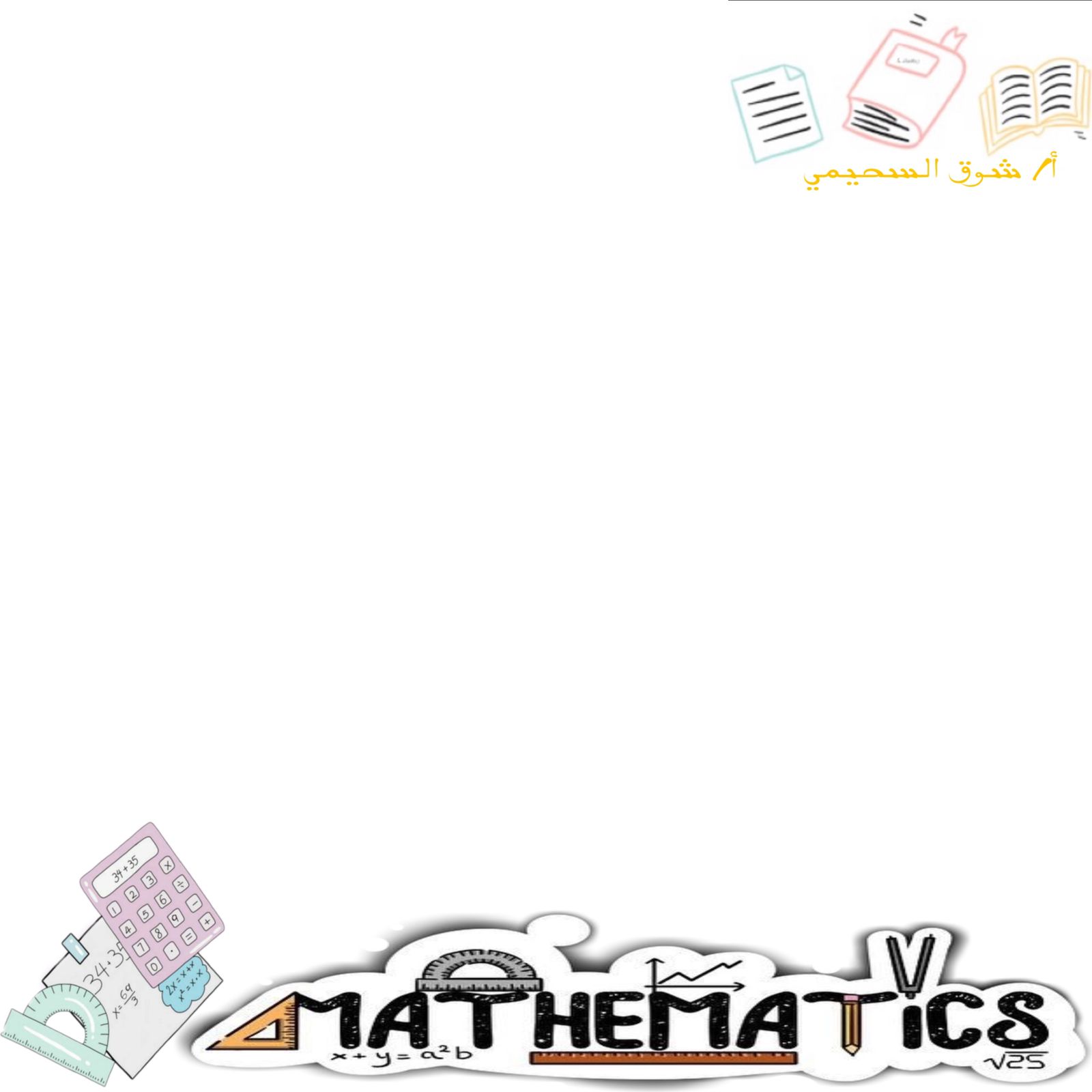 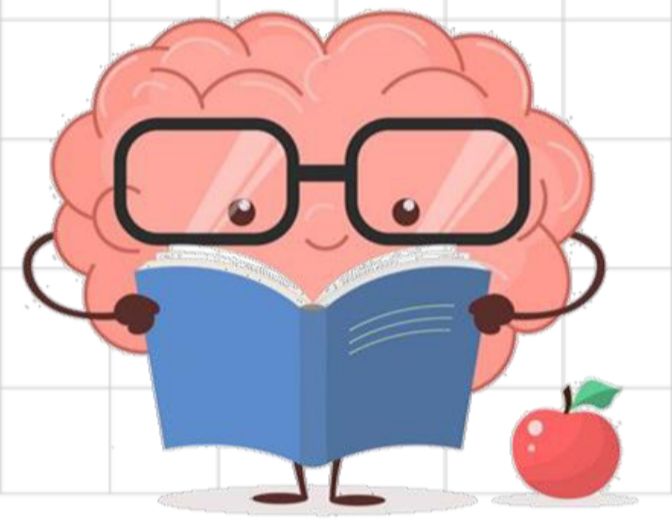 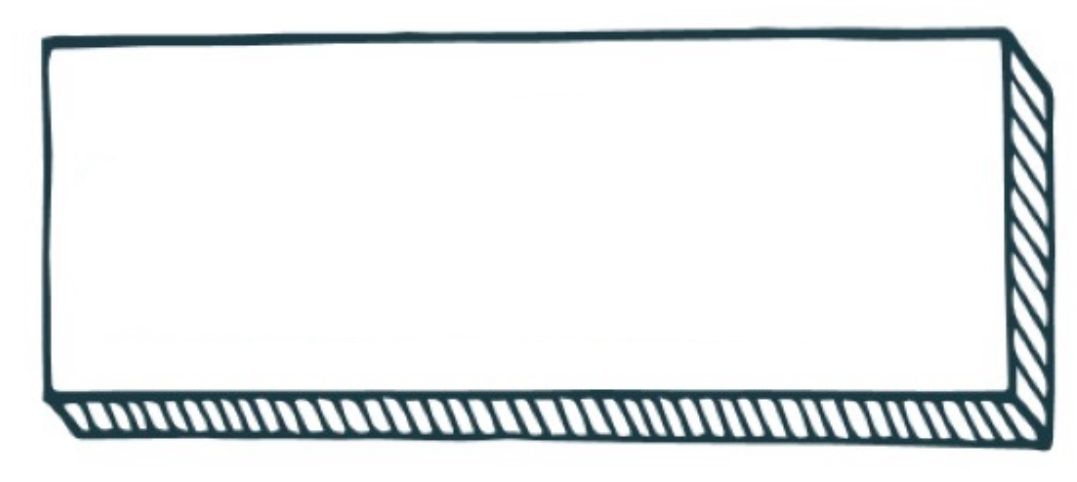 إستراتيجية التصفح
عزيزتي بقراءة صامتة تصفحي كتابك صفحة83
 و استنتجي كلًا من :اهداف درسنا المفردات.
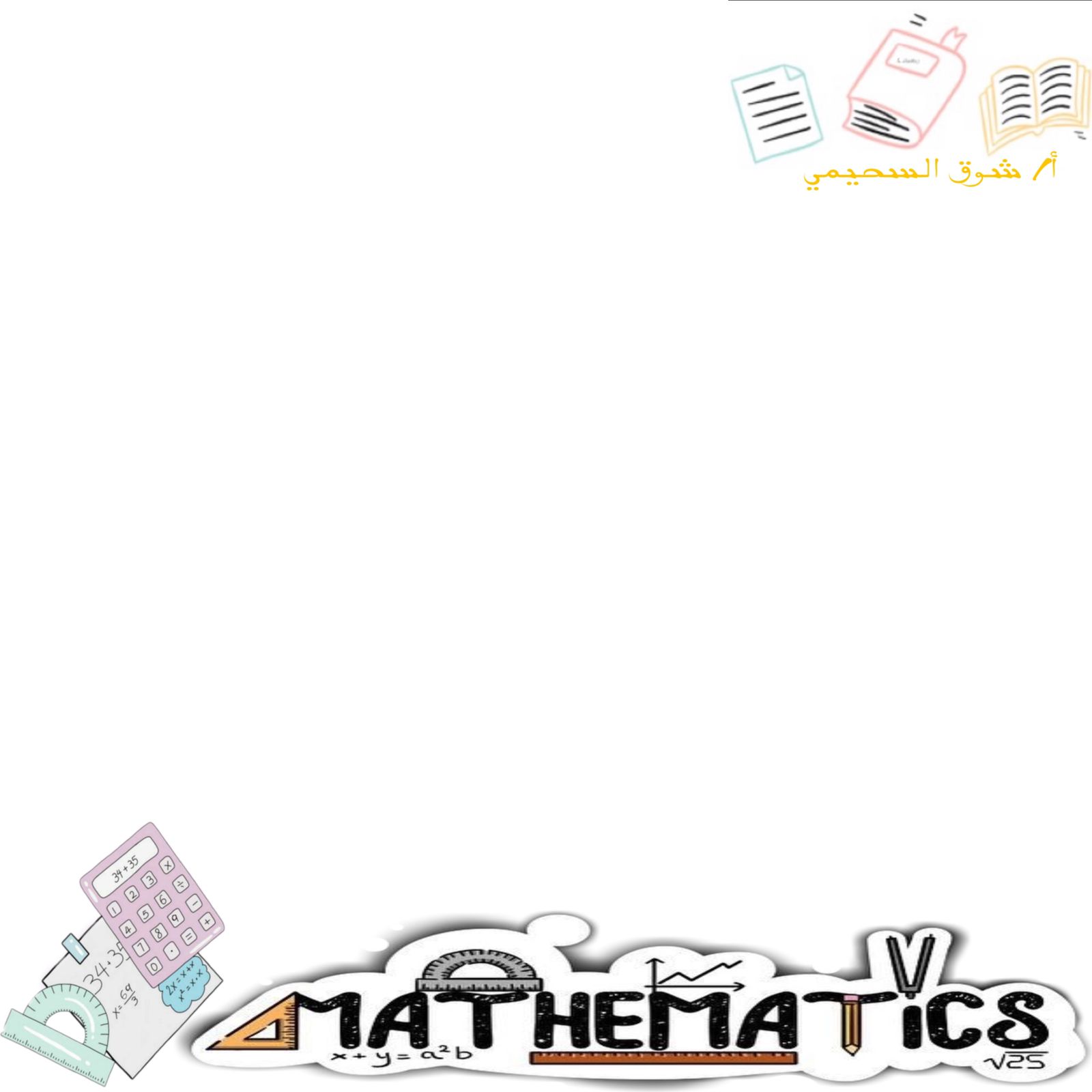 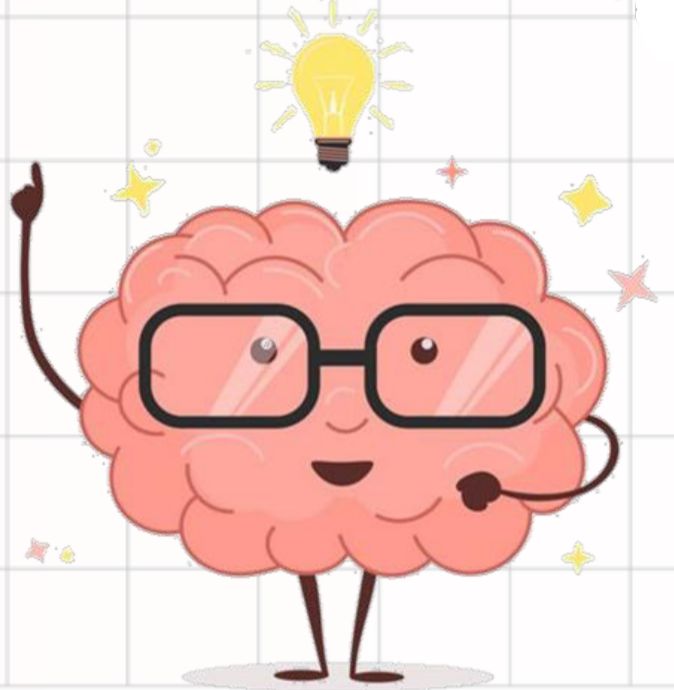 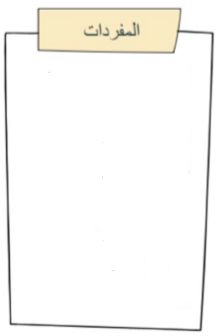 المحددة

محددة الدرجة الثانية

محددة الدرجة الثالثة

قاعدة الأقطار

مصفوفة المعاملات

قاعدة كرامر
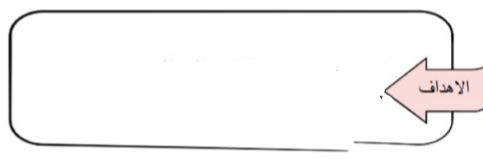 1-حساب المحددات

2-حل أنظمة معادلات خطية باستعمال قاعدة كرامر
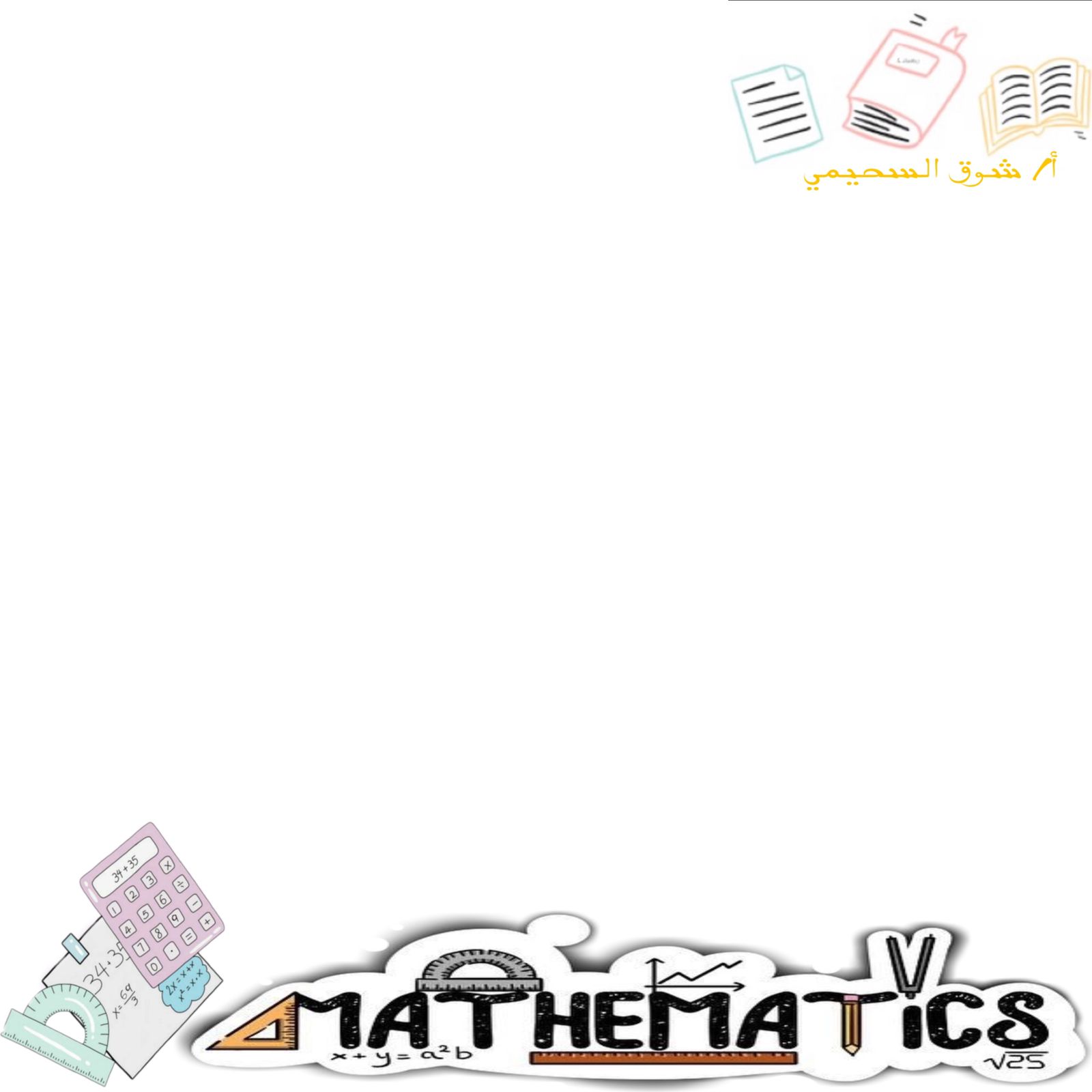 مناقشة نشطة
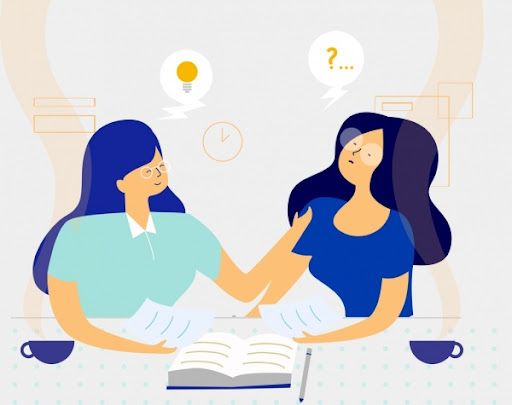 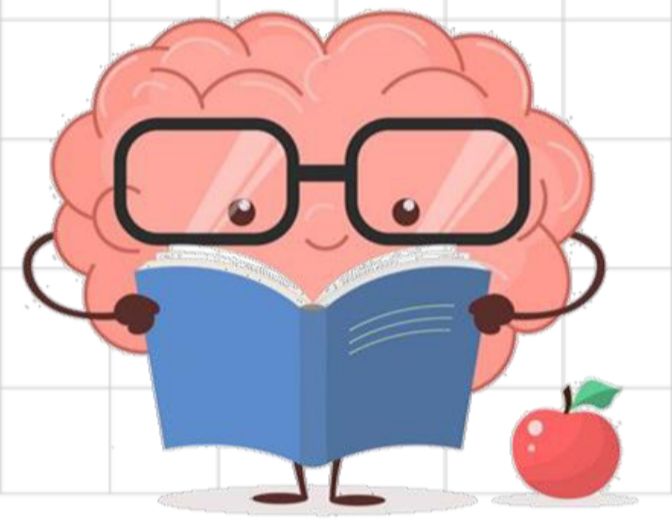 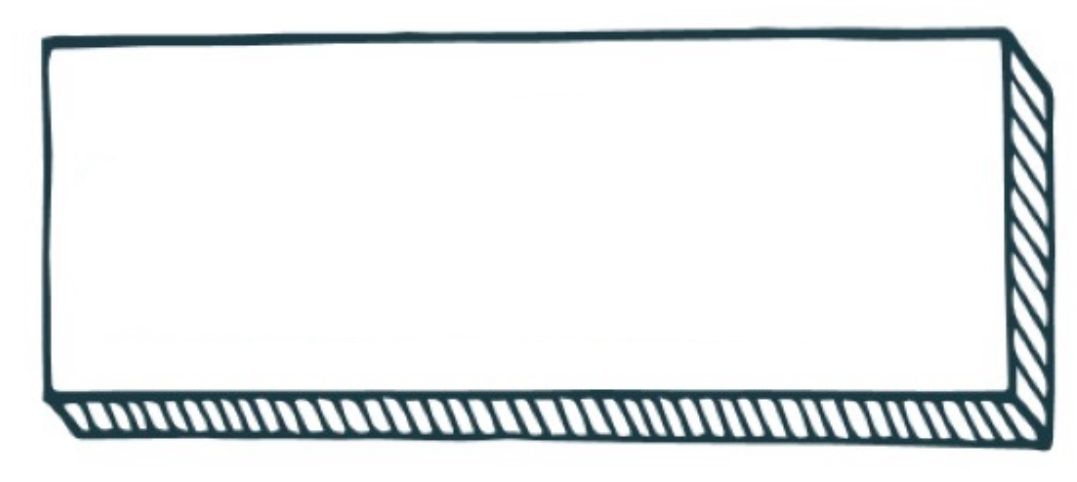 لماذا
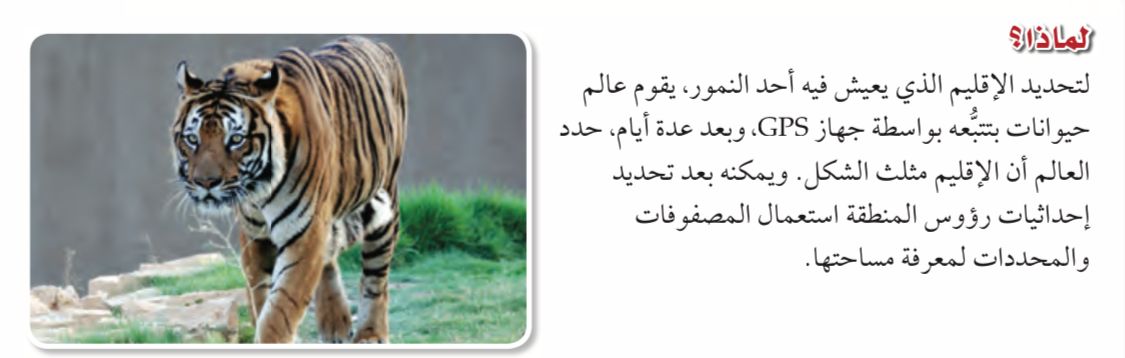 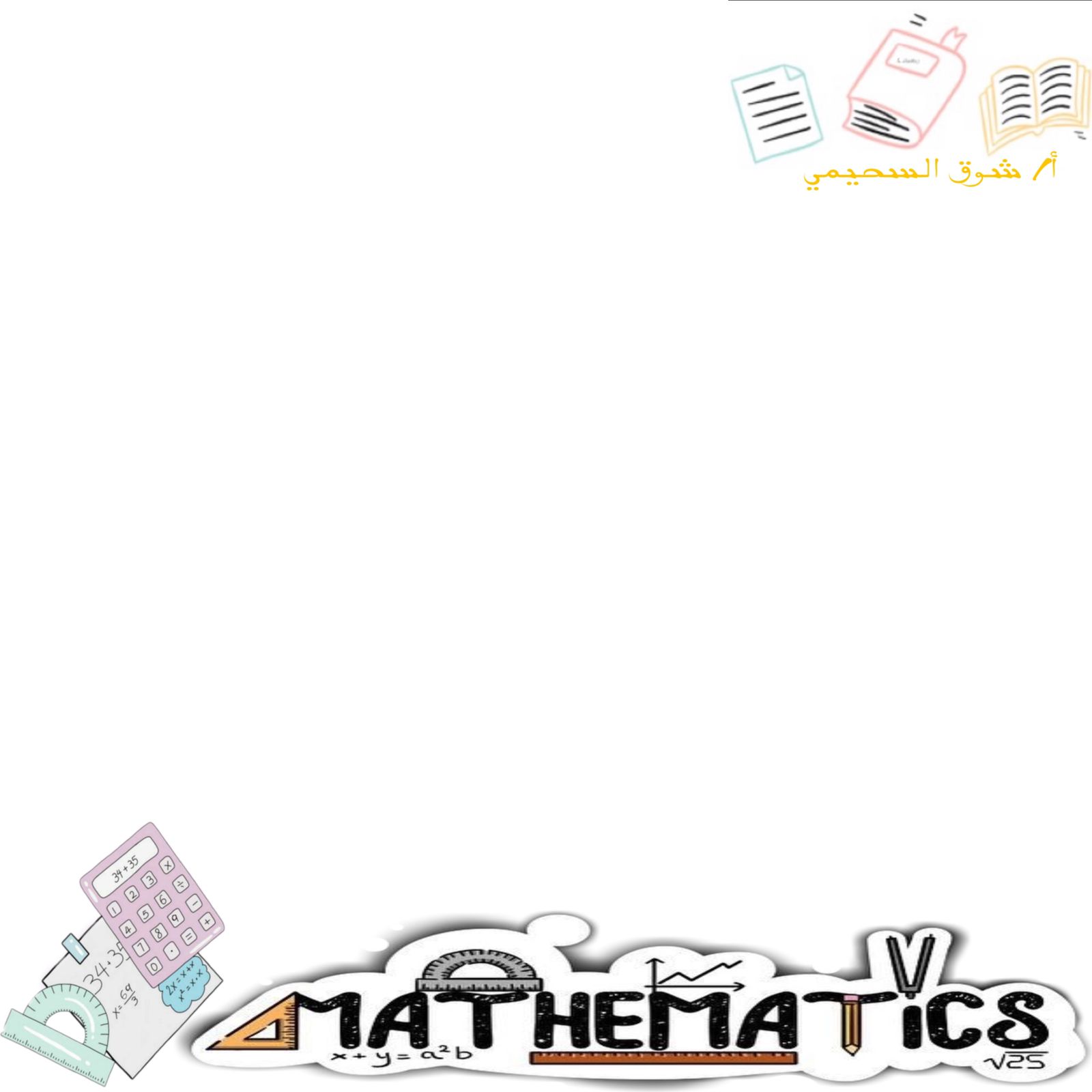 استراتيجية العصف الذهني
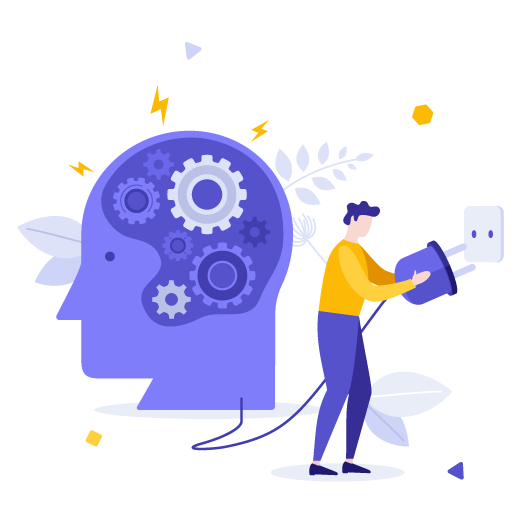 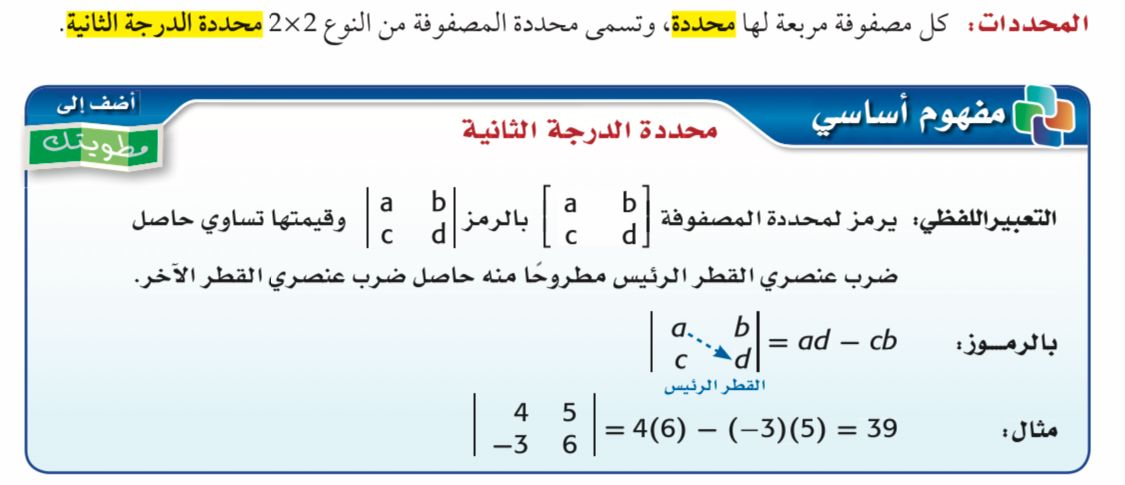 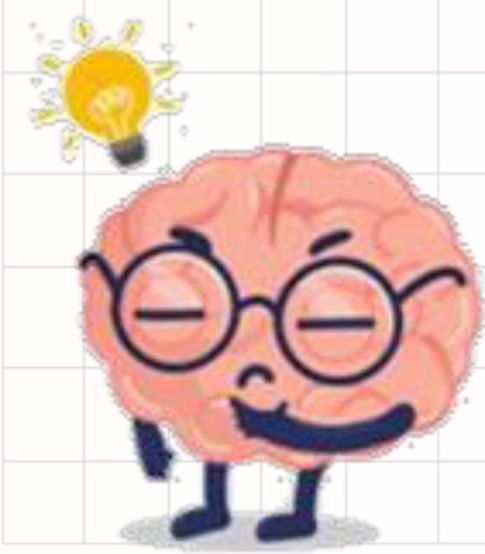 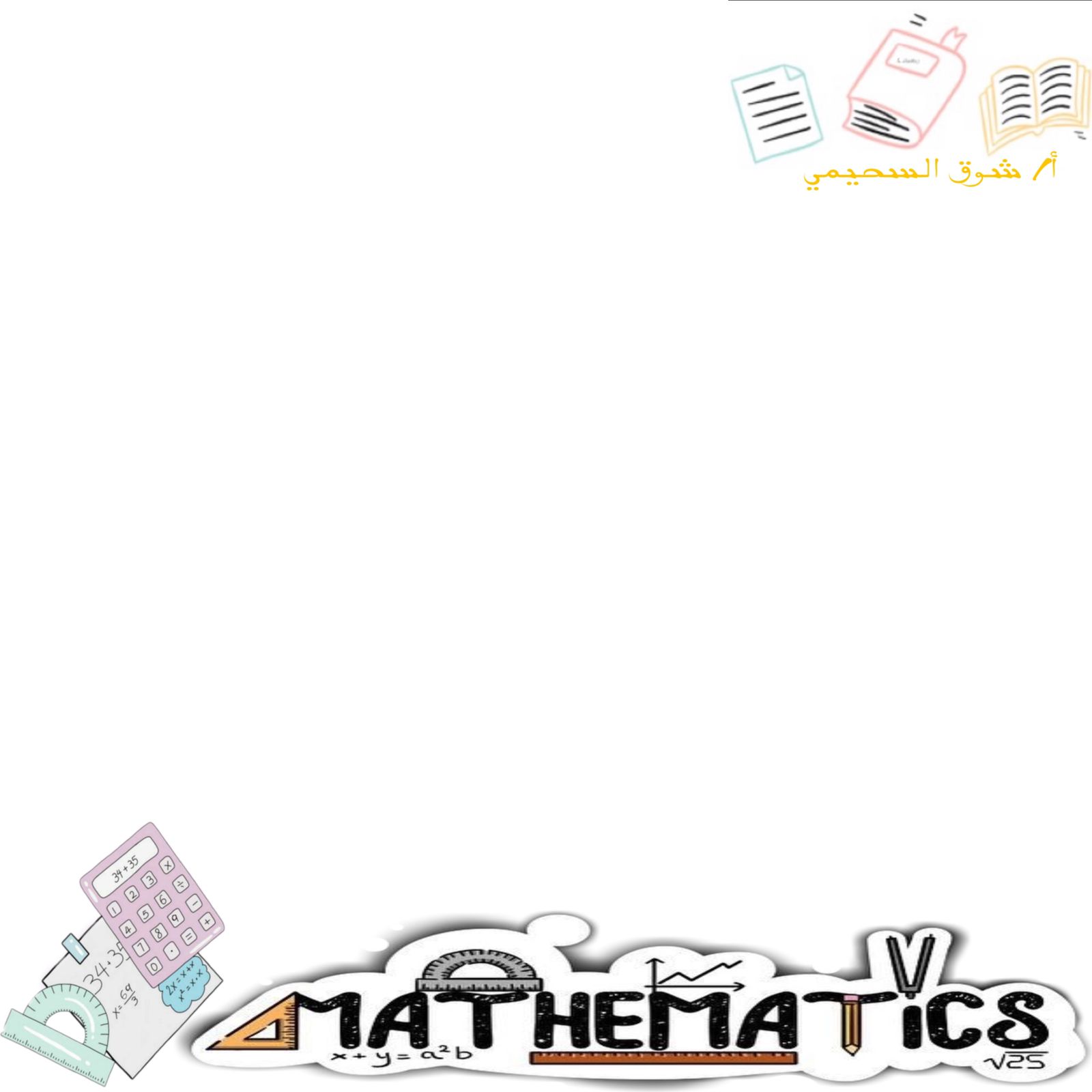 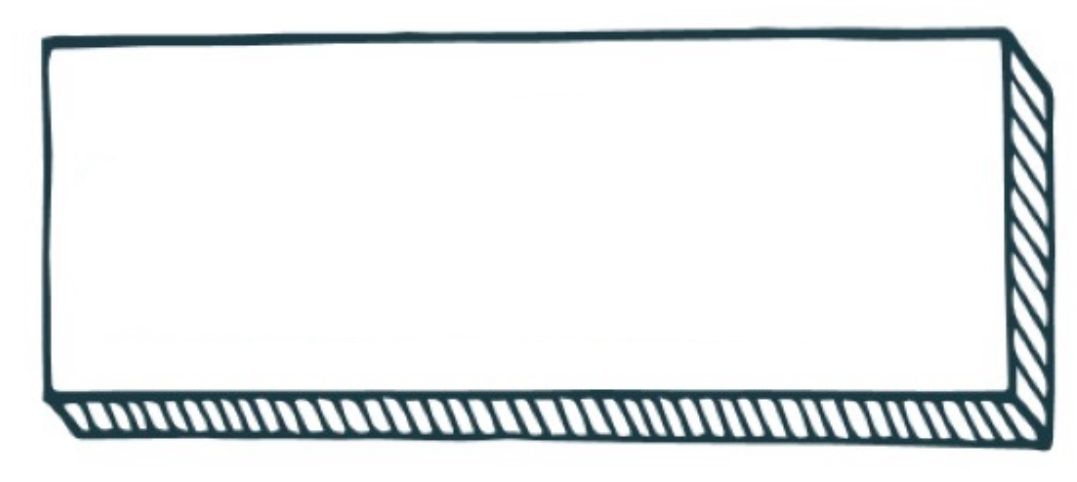 مثال1:
مناقشة نشطة
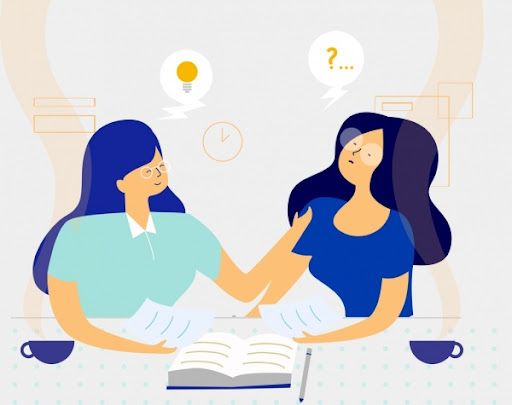 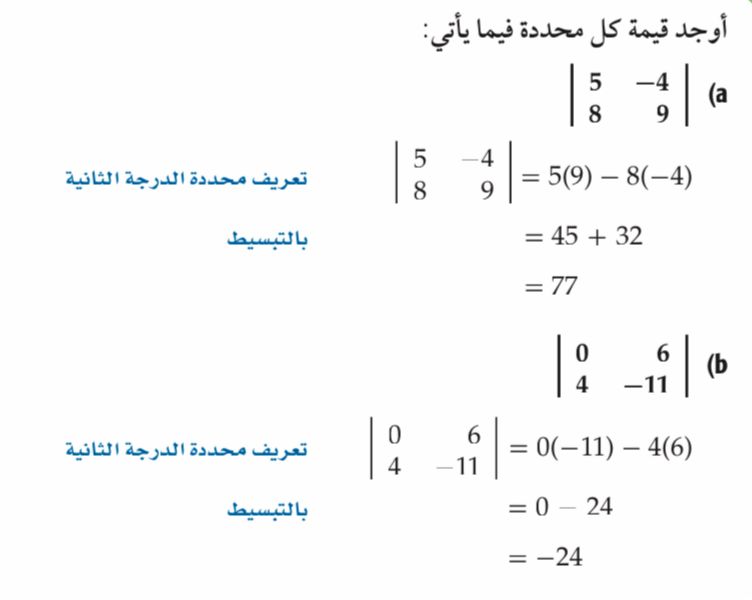 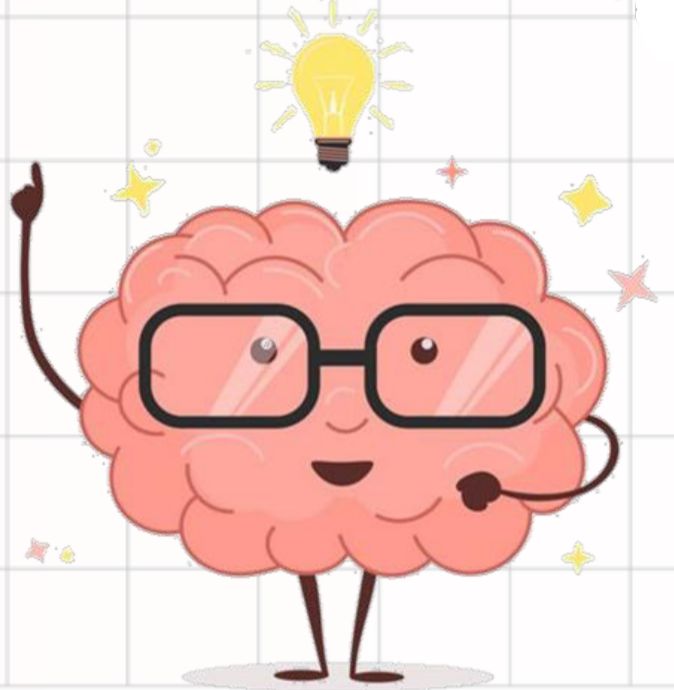 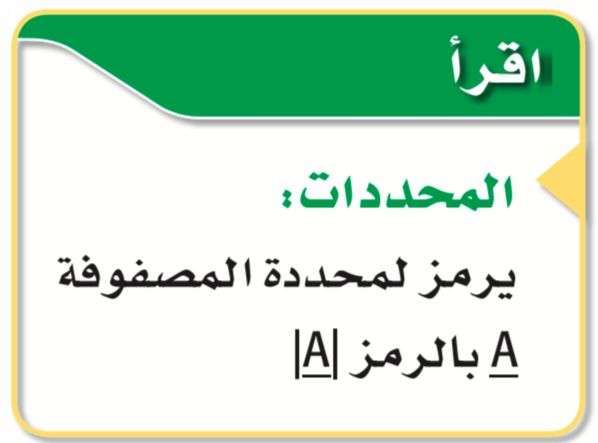 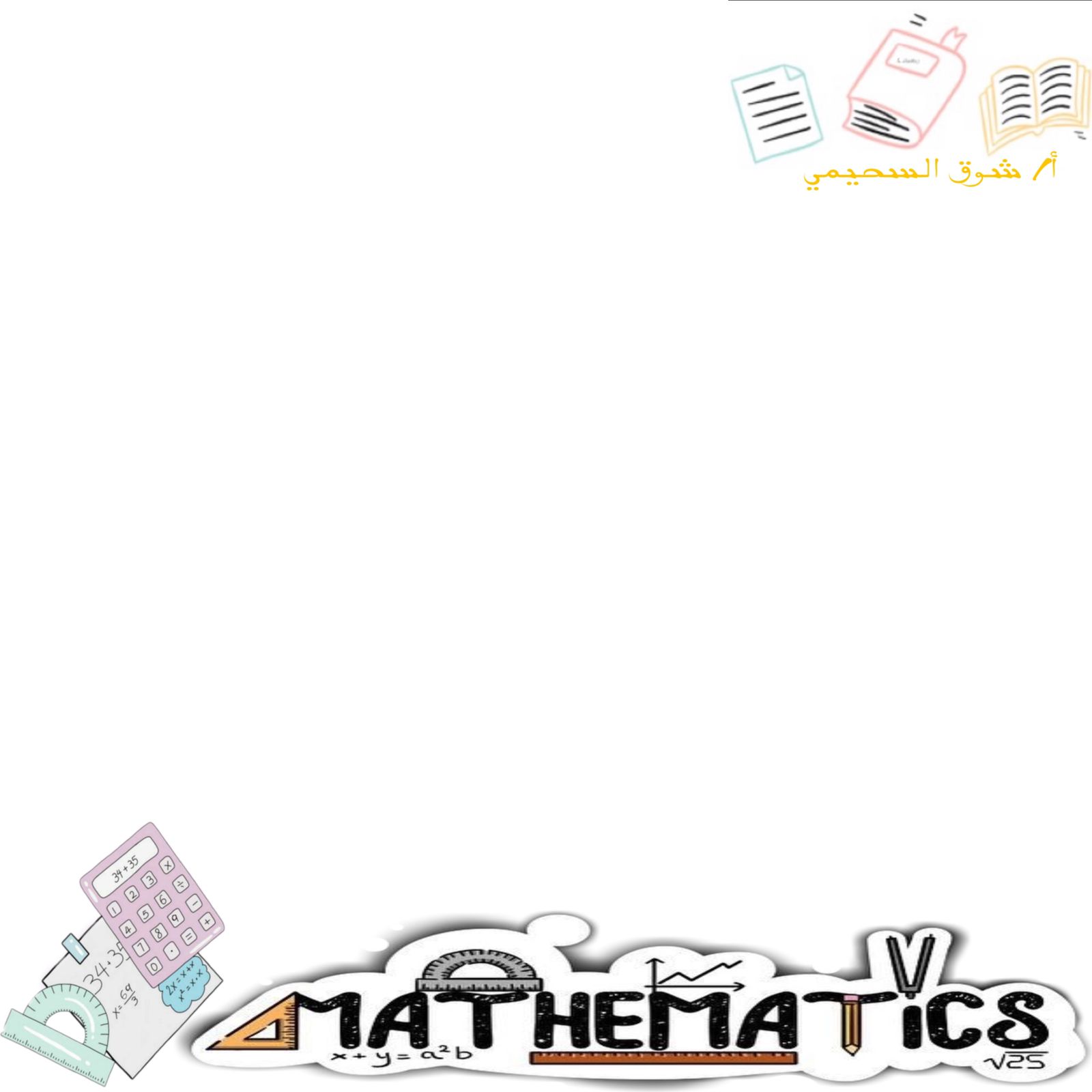 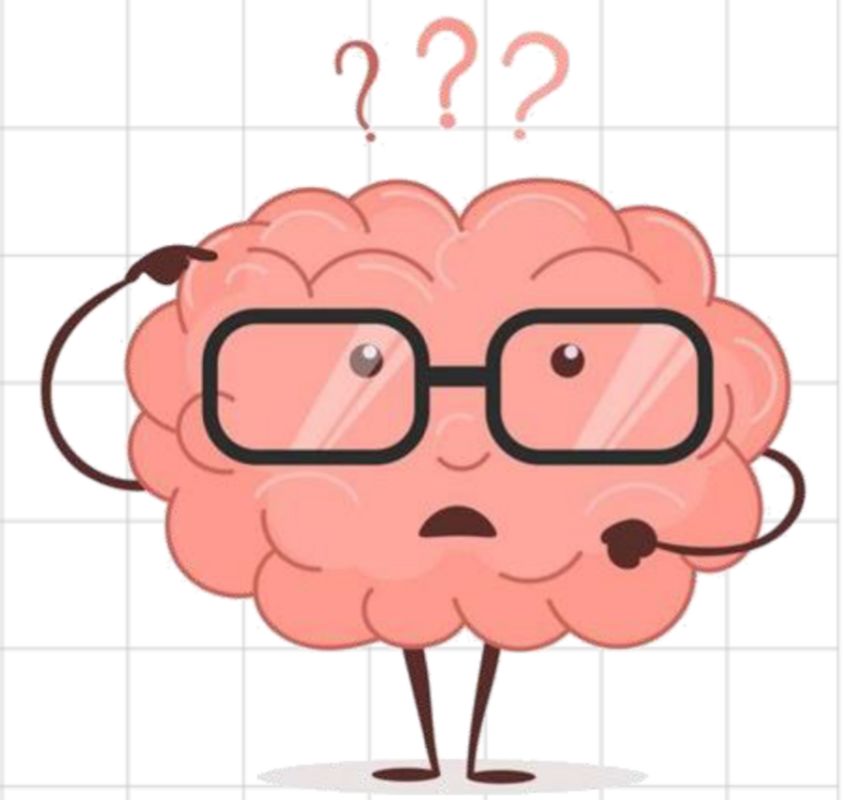 إستراتيجية الدقيقة الواحدة
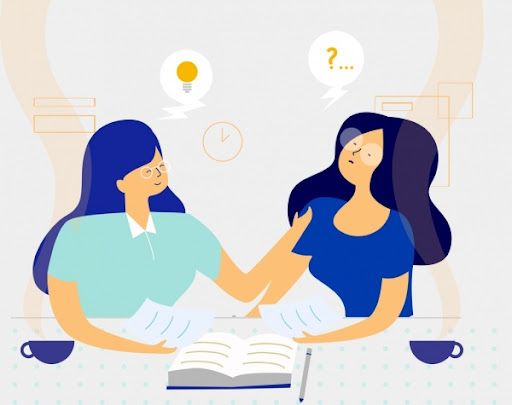 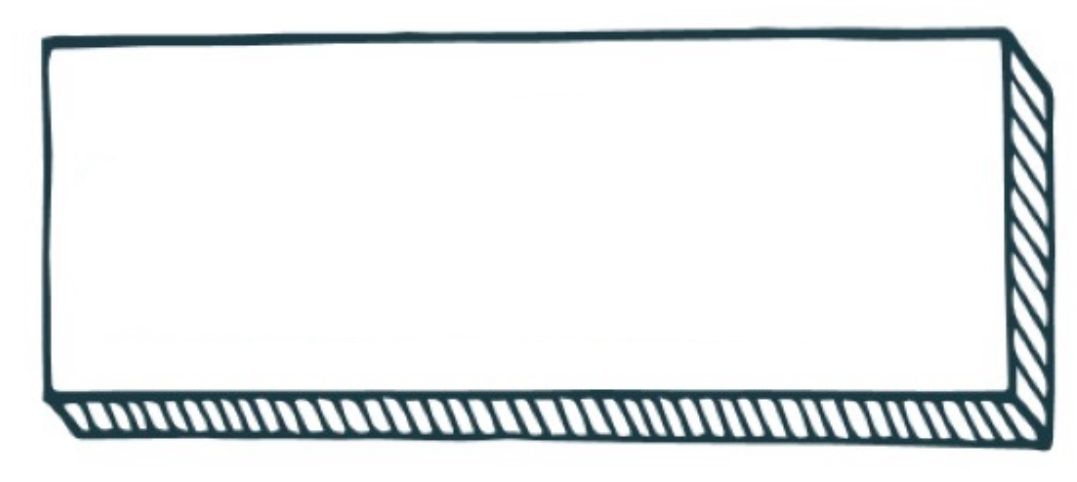 تحقق من فهمك:
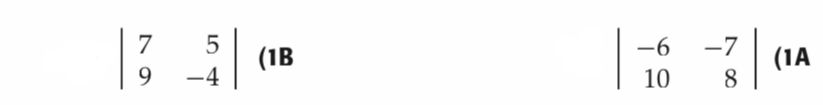 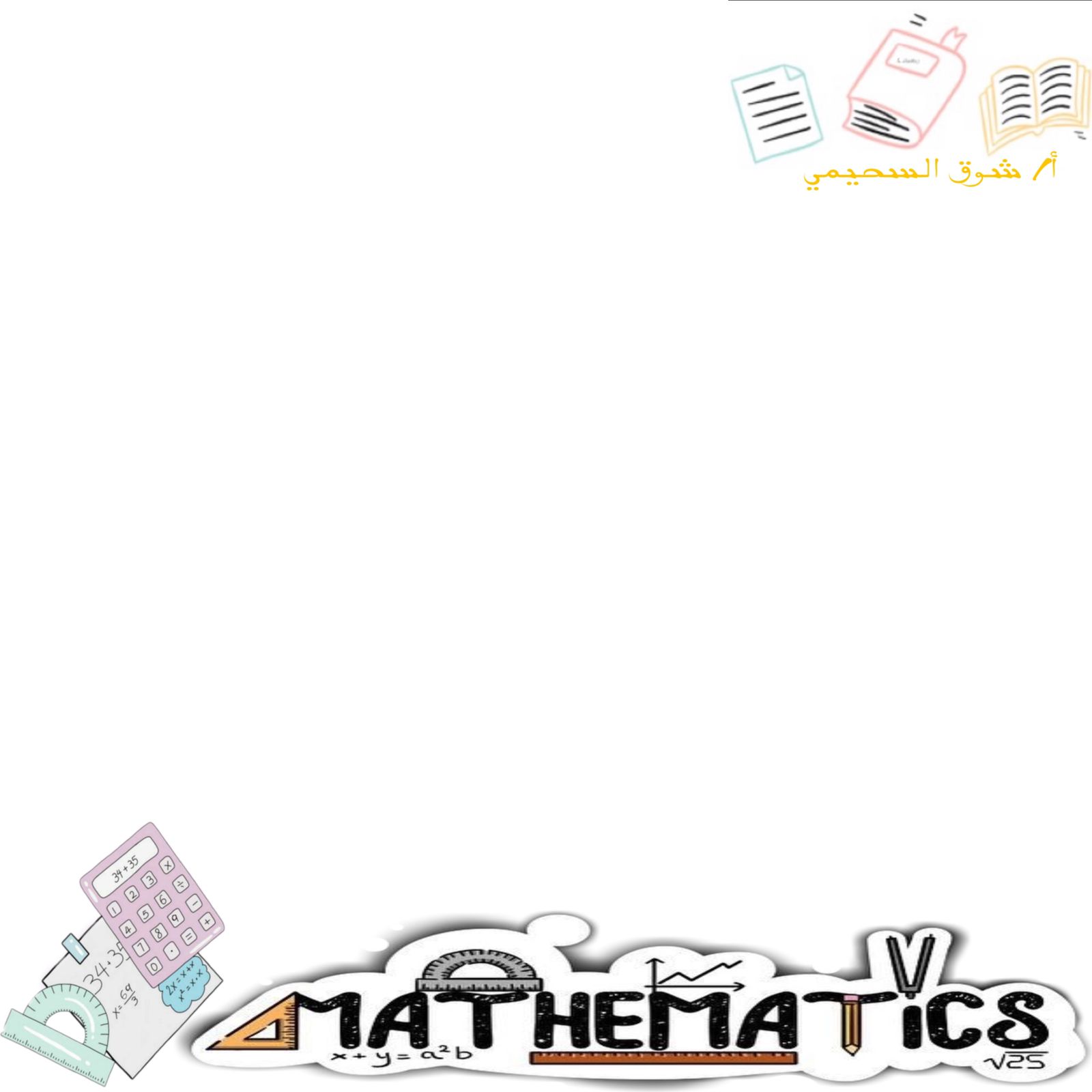 مناقشة نشطة
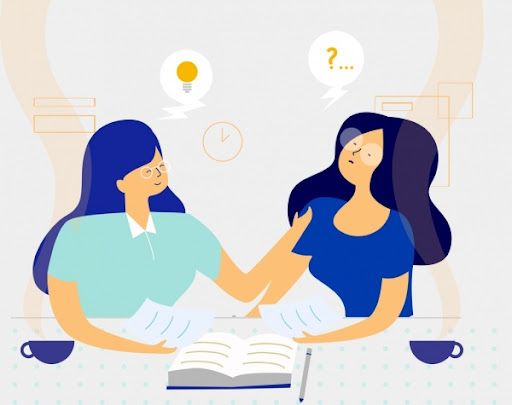 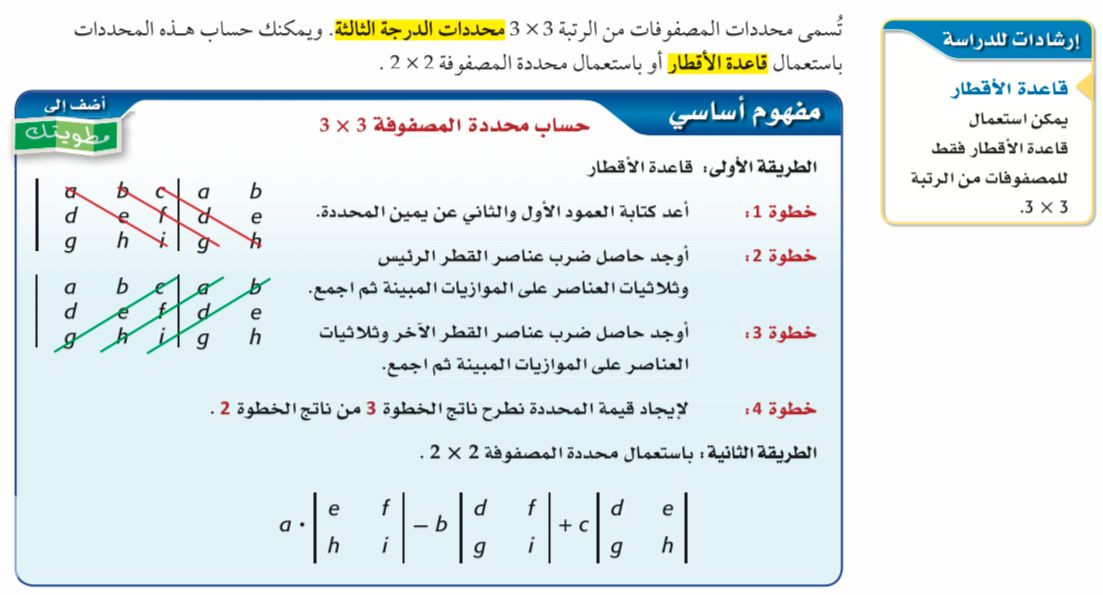 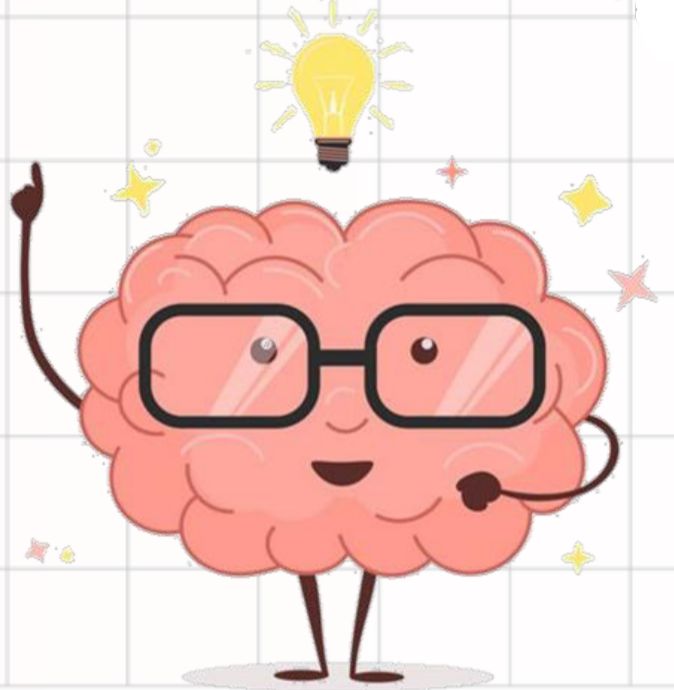 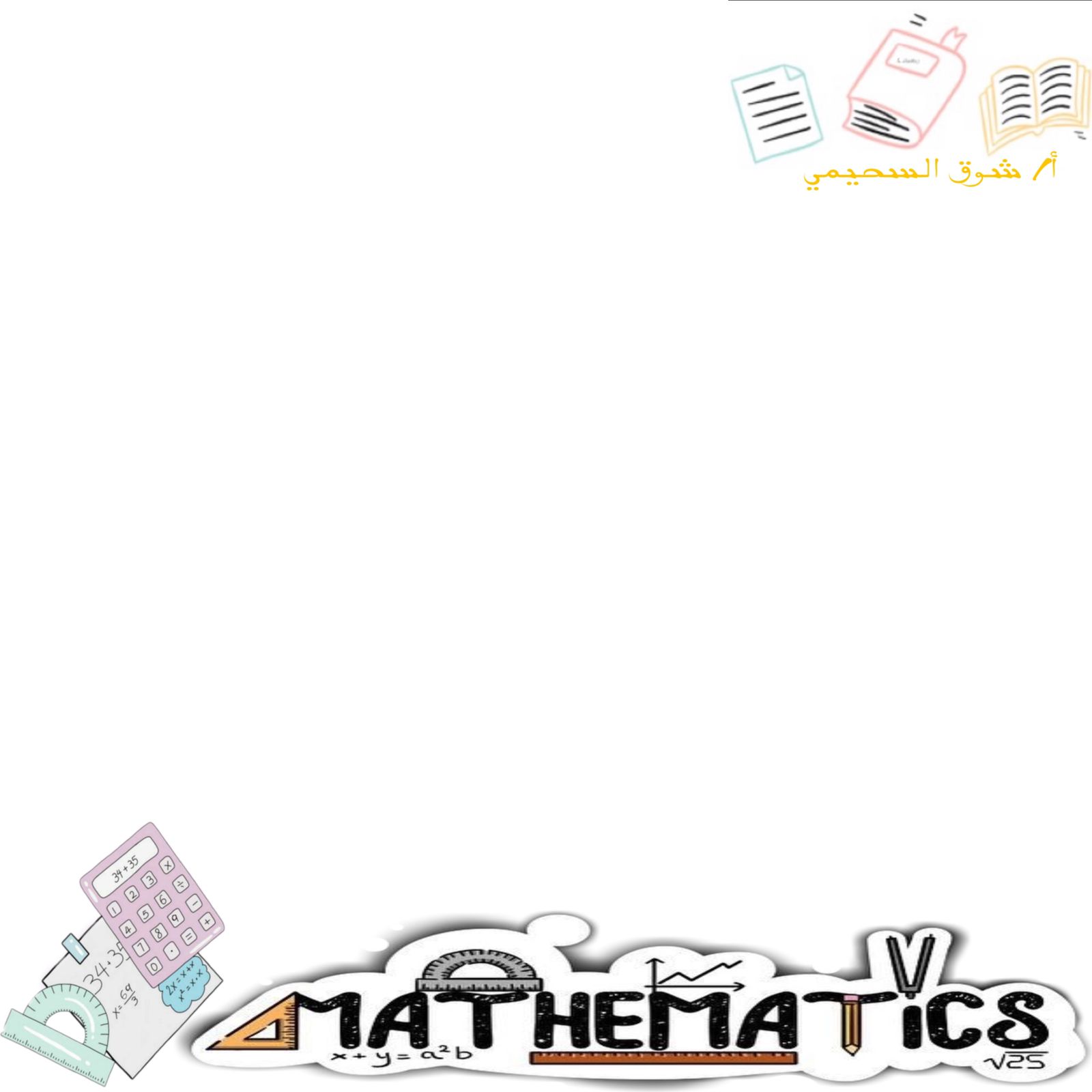 مناقشة نشطة
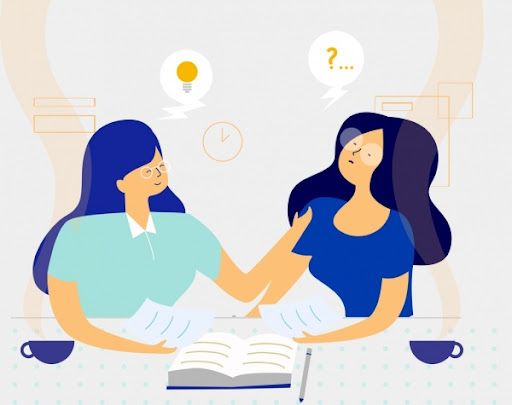 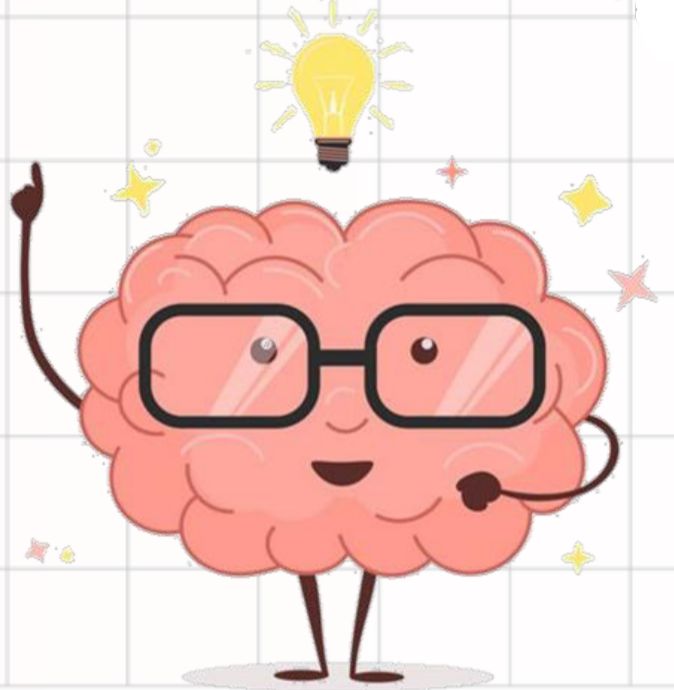 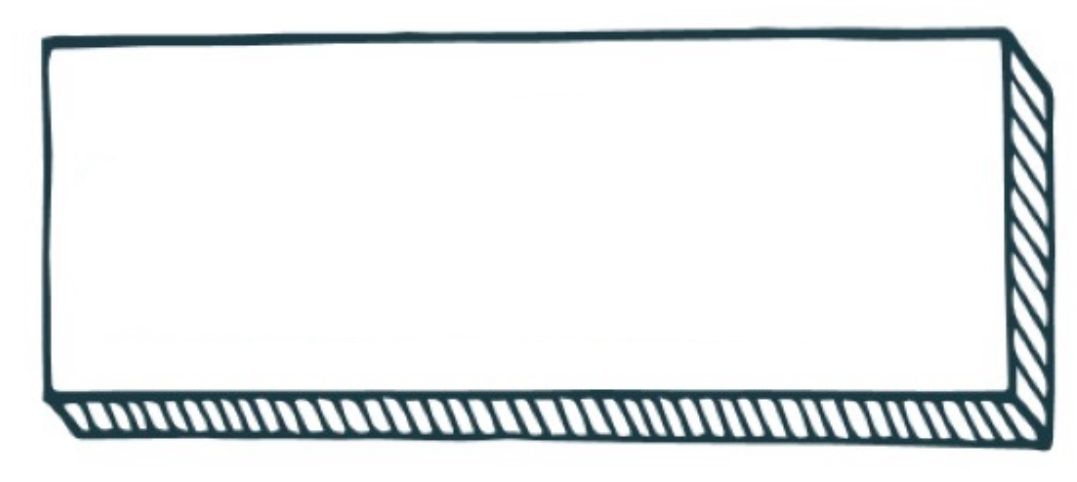 مثال2:
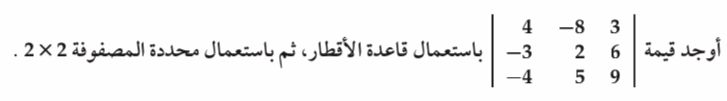 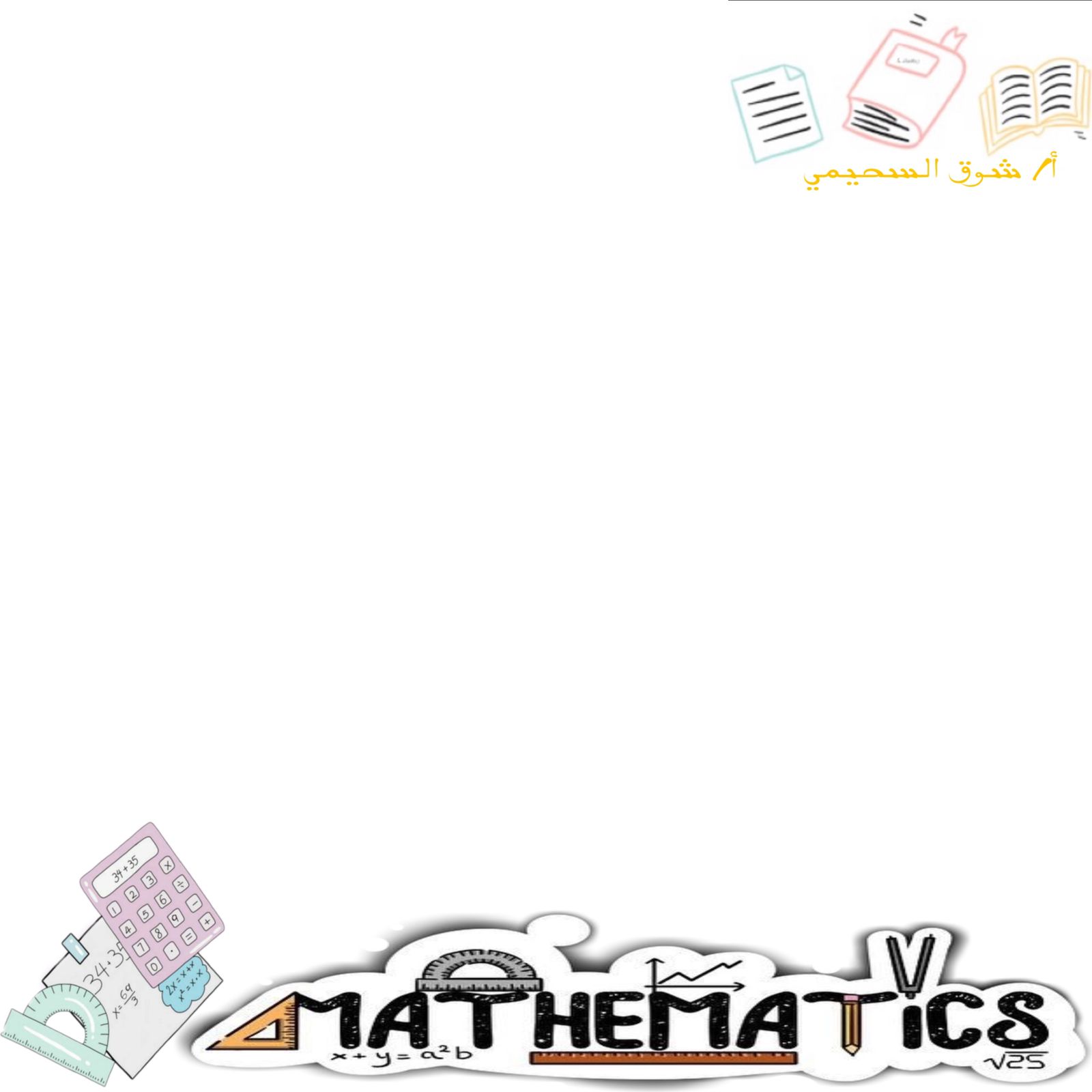 إستراتيجية الدقيقة الواحدة
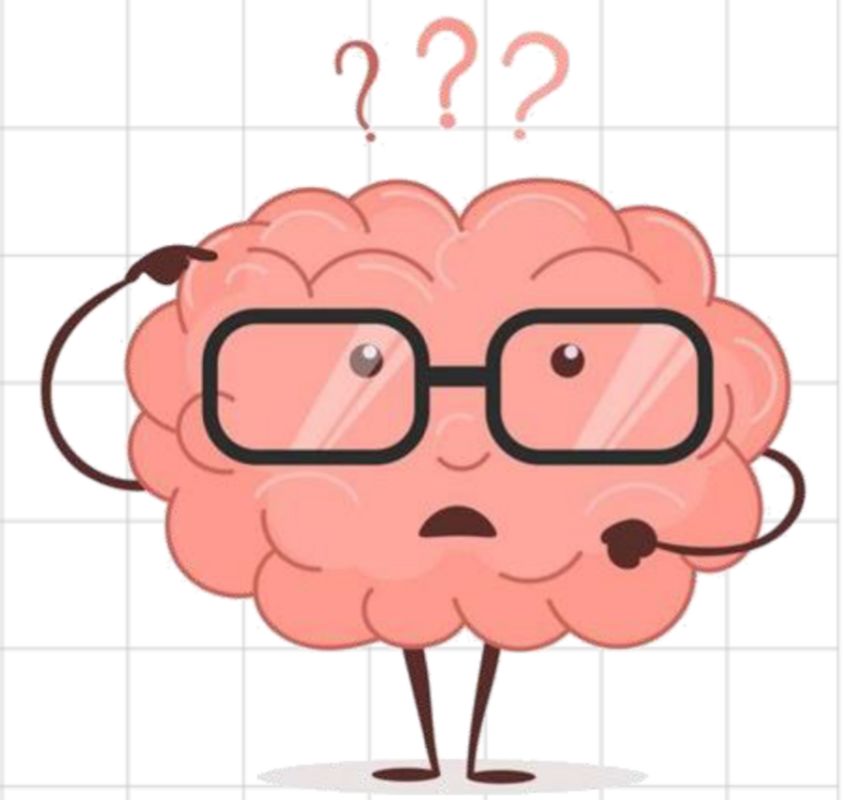 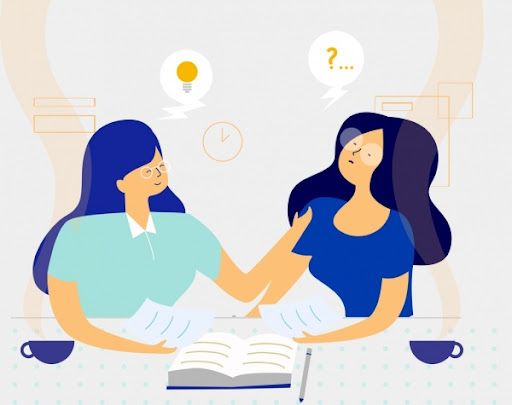 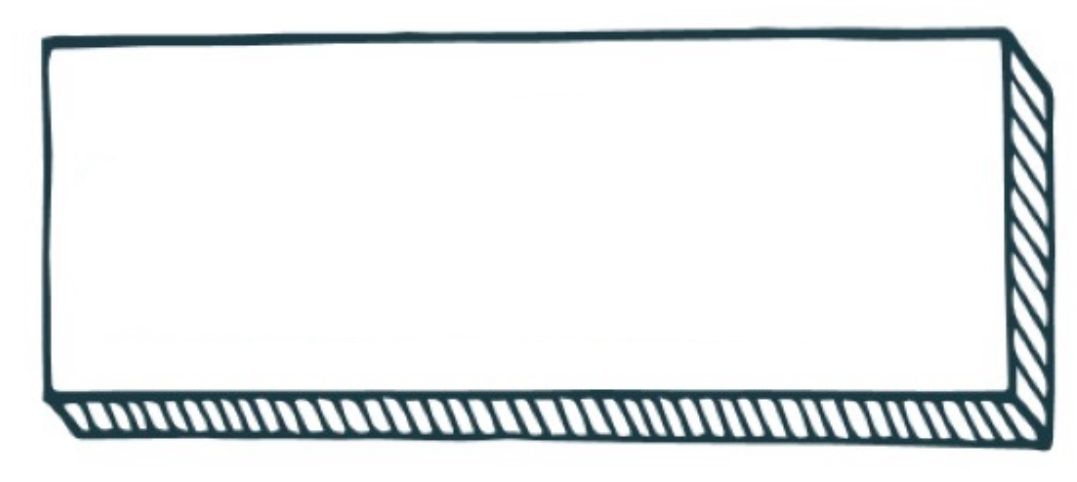 تحقق من فهمك:
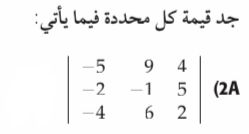 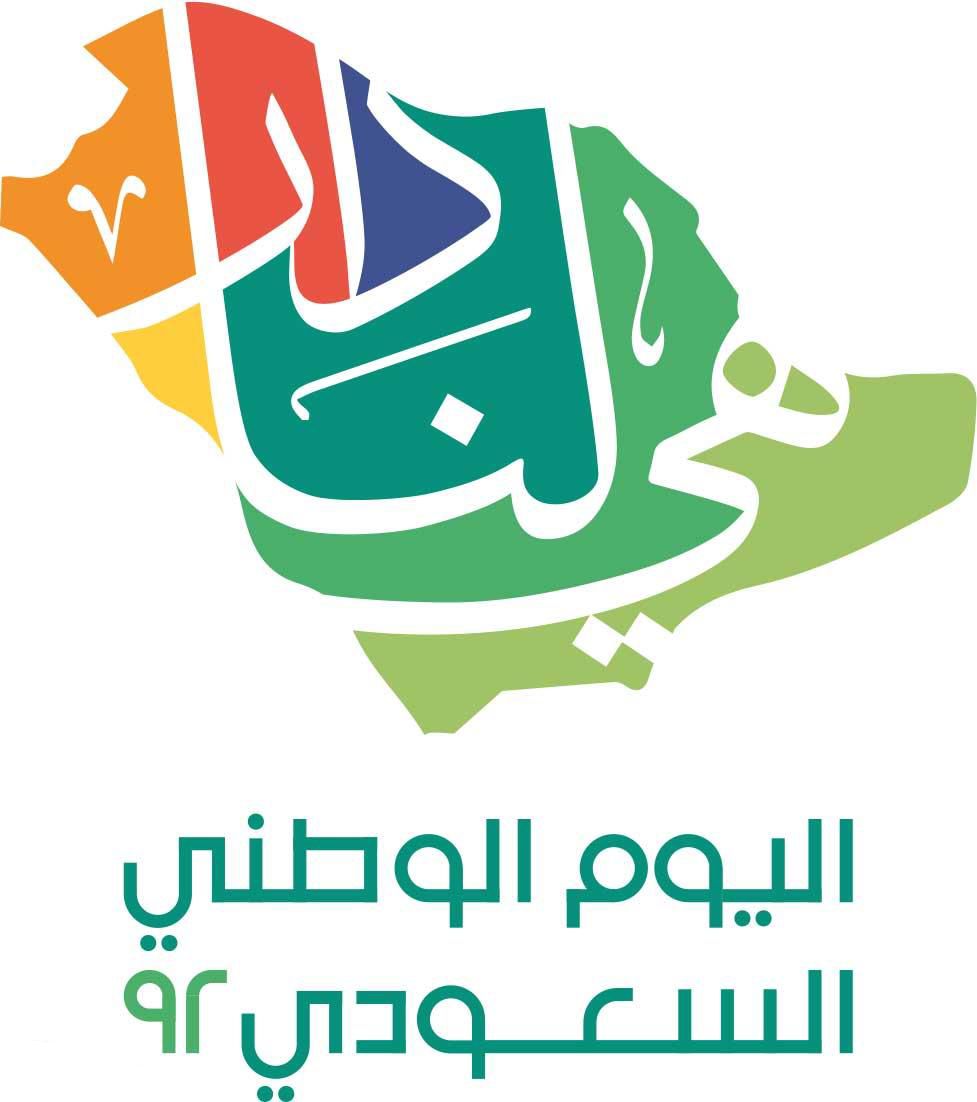 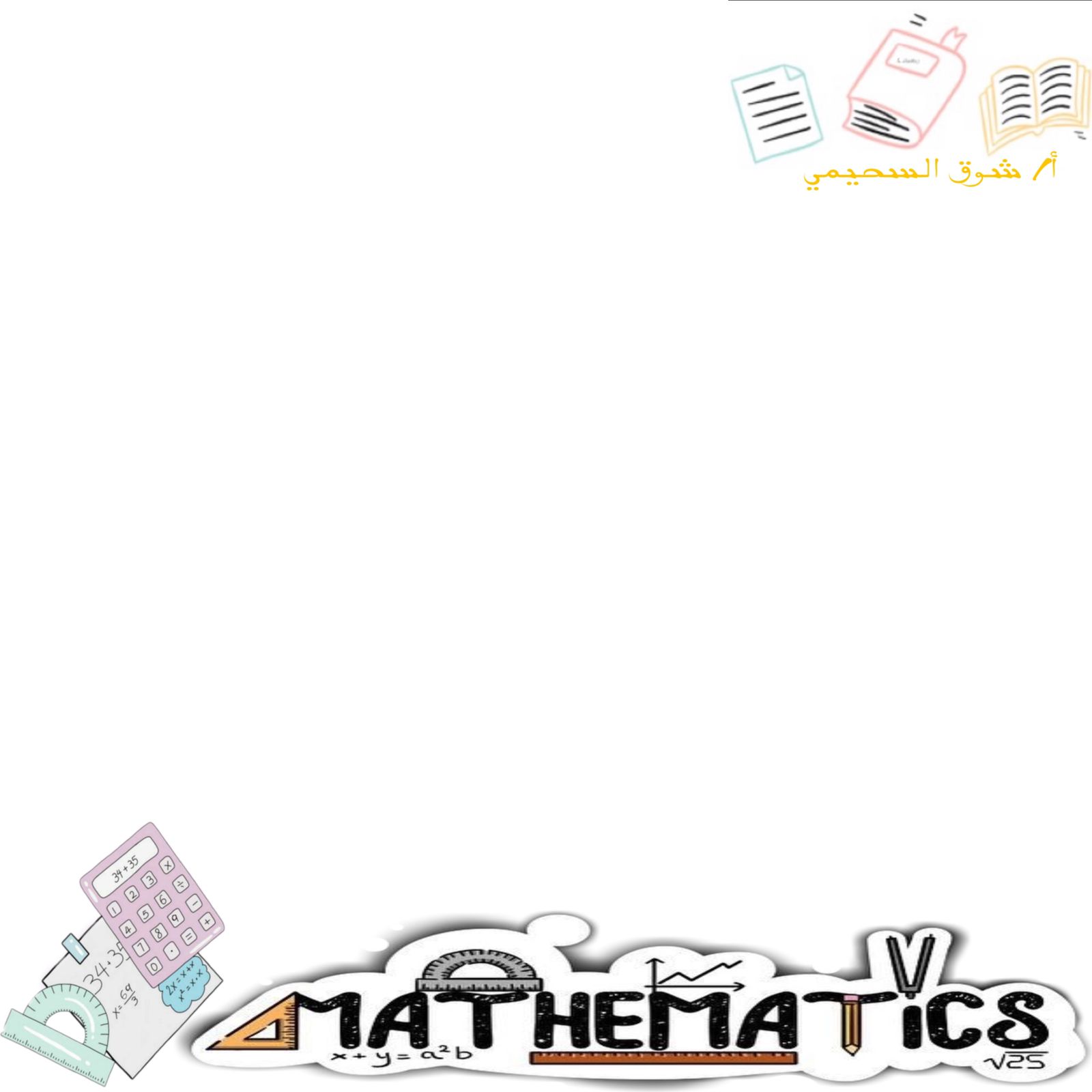 استراتيجية العصف الذهني
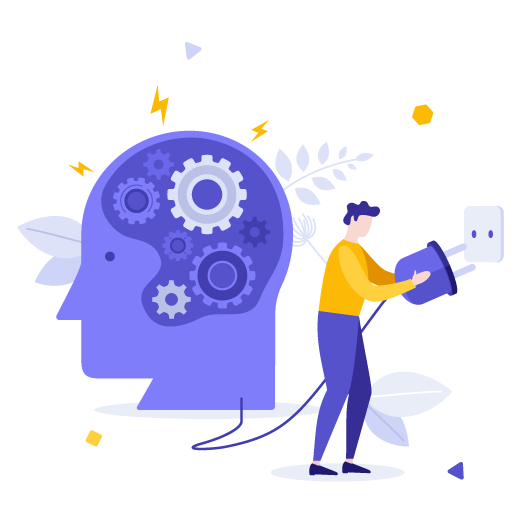 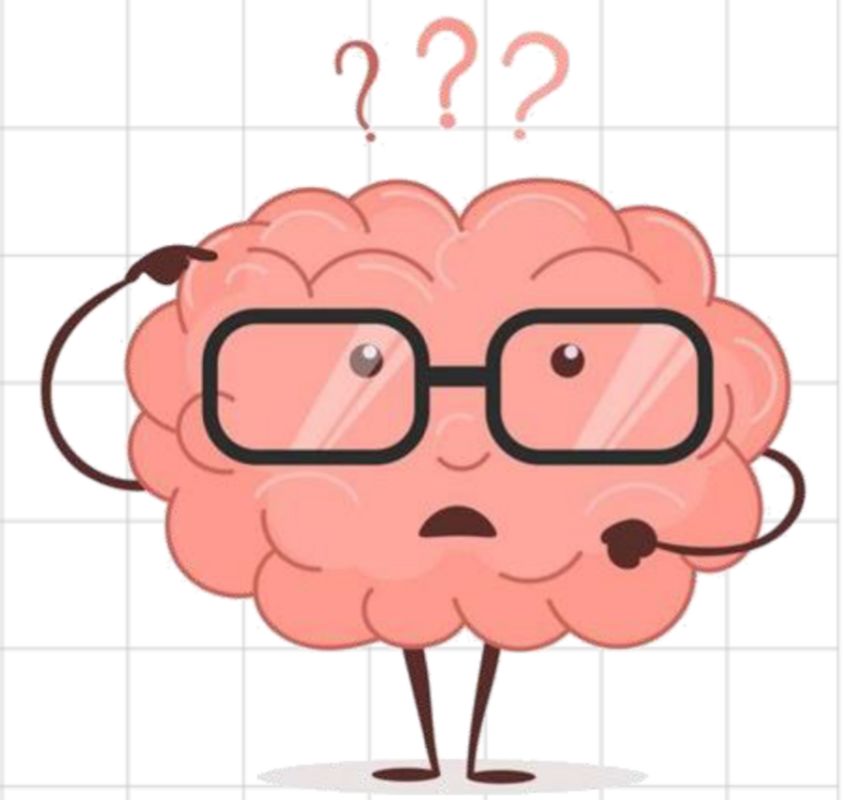 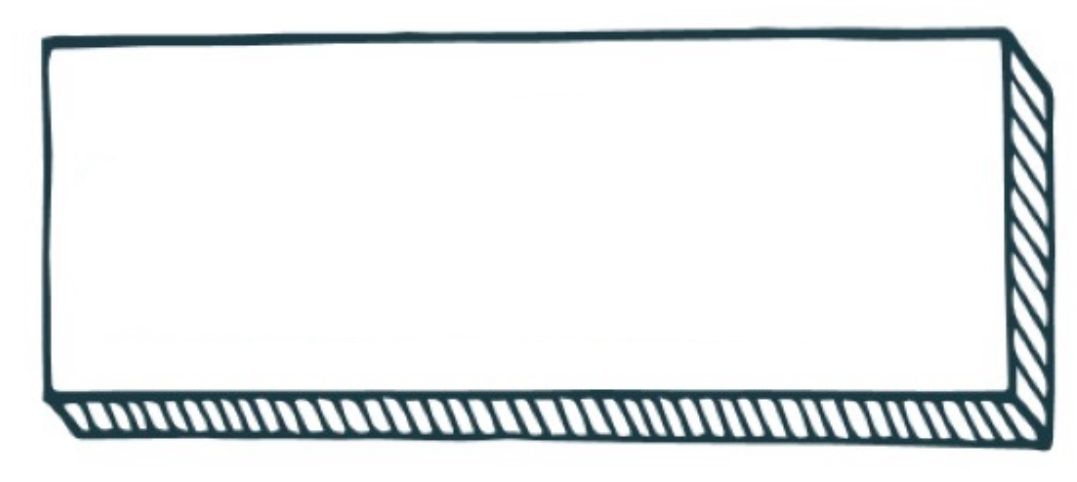 مهارات التفكير العليا:
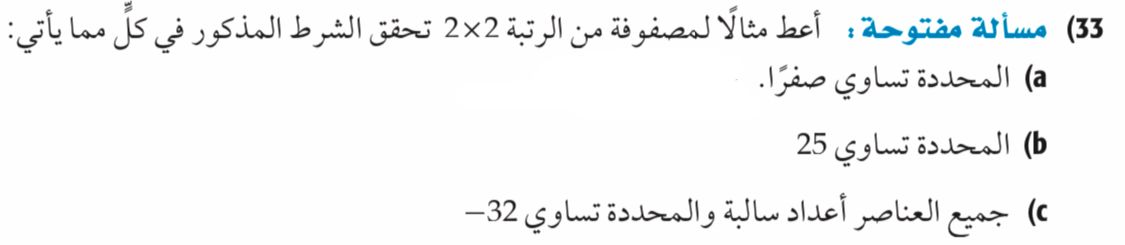 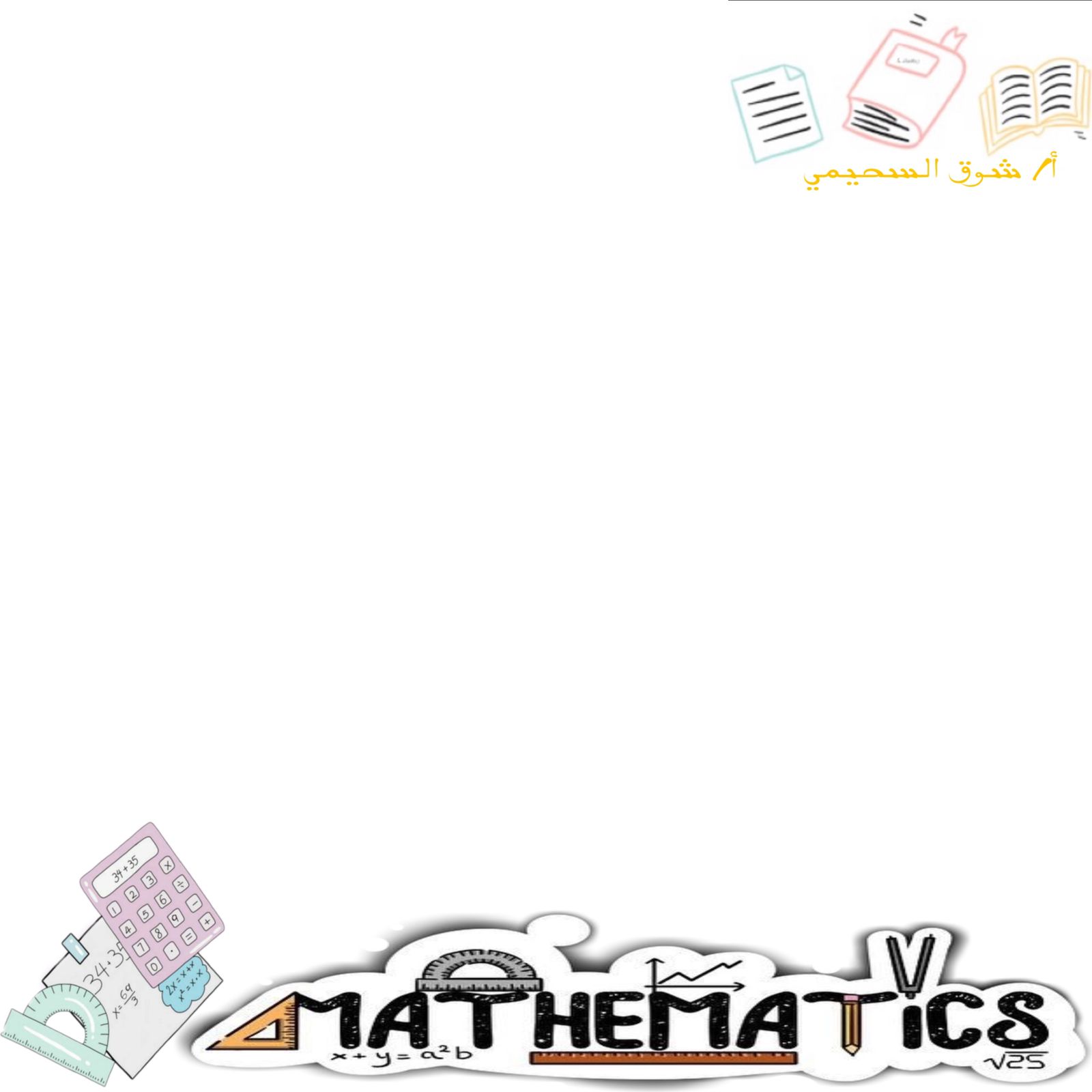 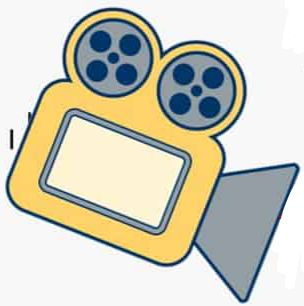 إستراتيجية شريط الذكريات
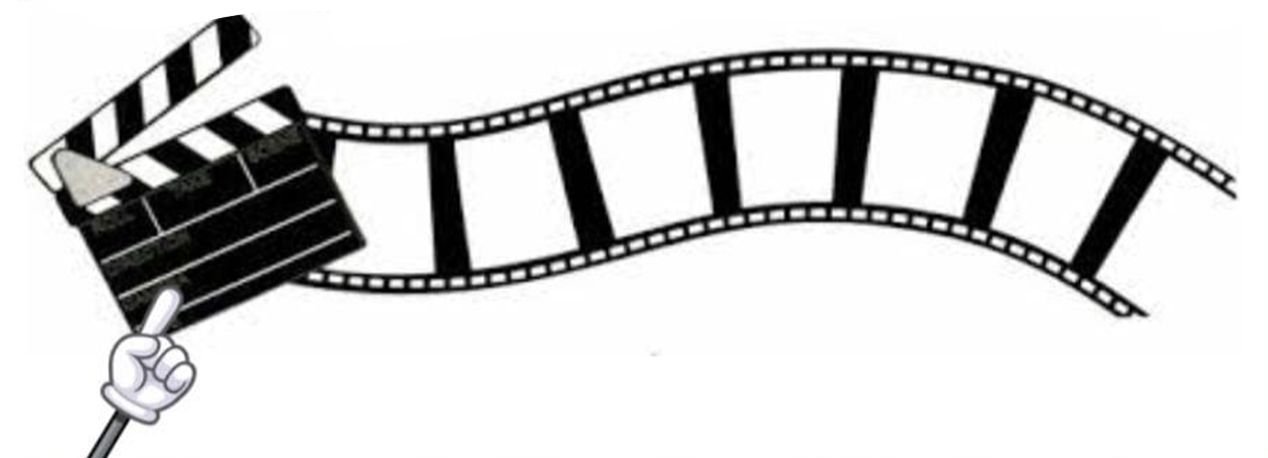 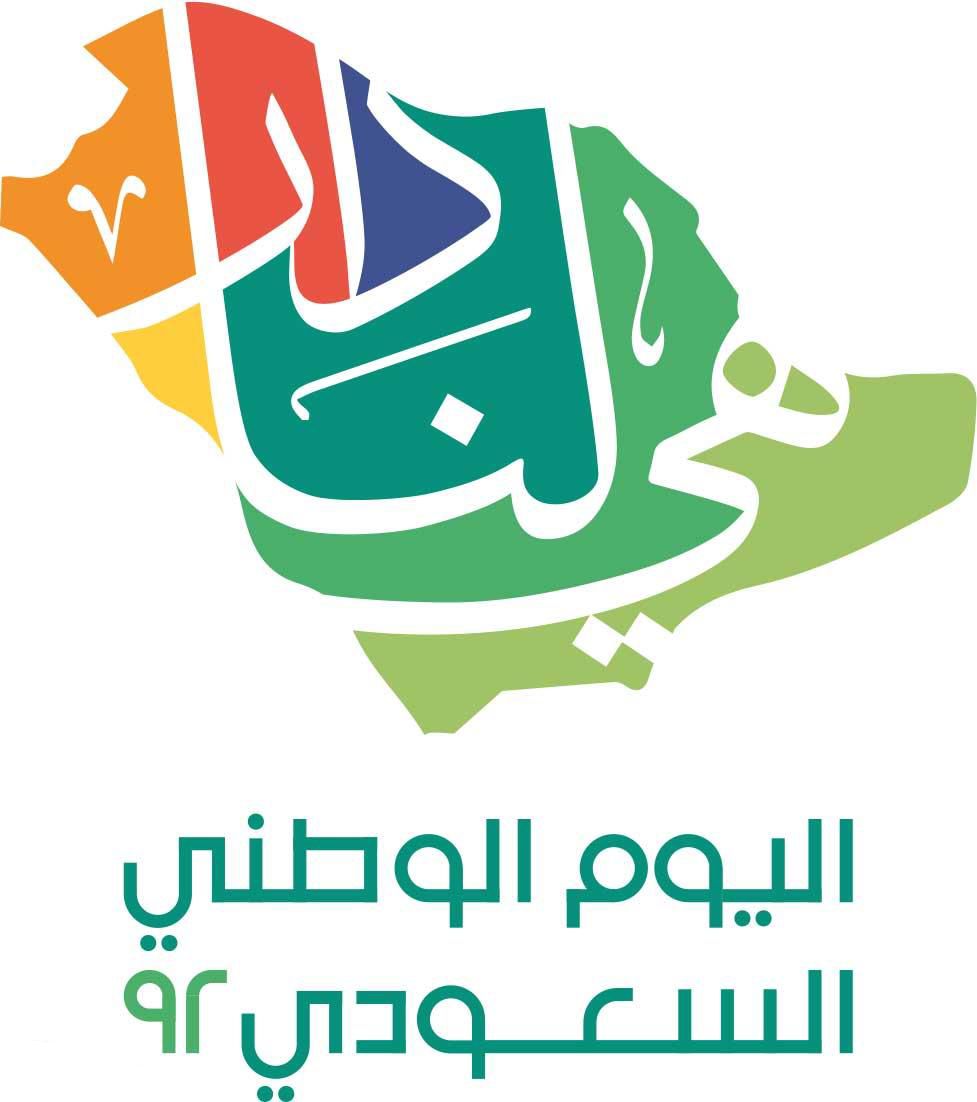 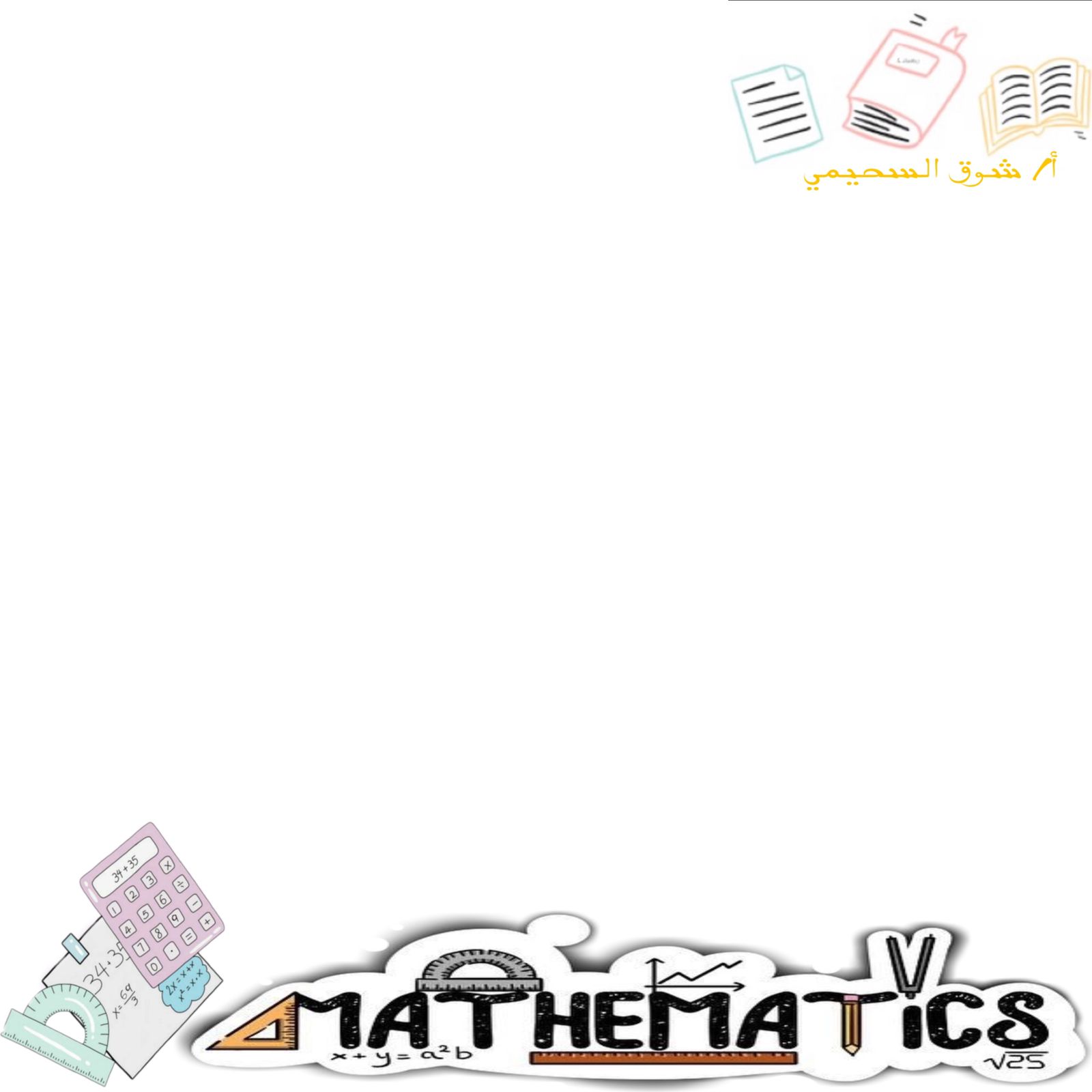 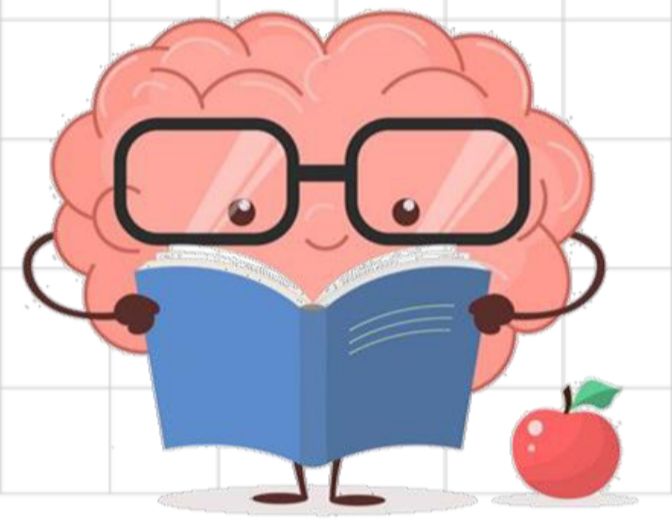 طالبتي العزيزة الواجب المنزلي يعينك على مراجعة ما تمت دراسته أثناء الحصة
الواجب:
في منصة مدرستي
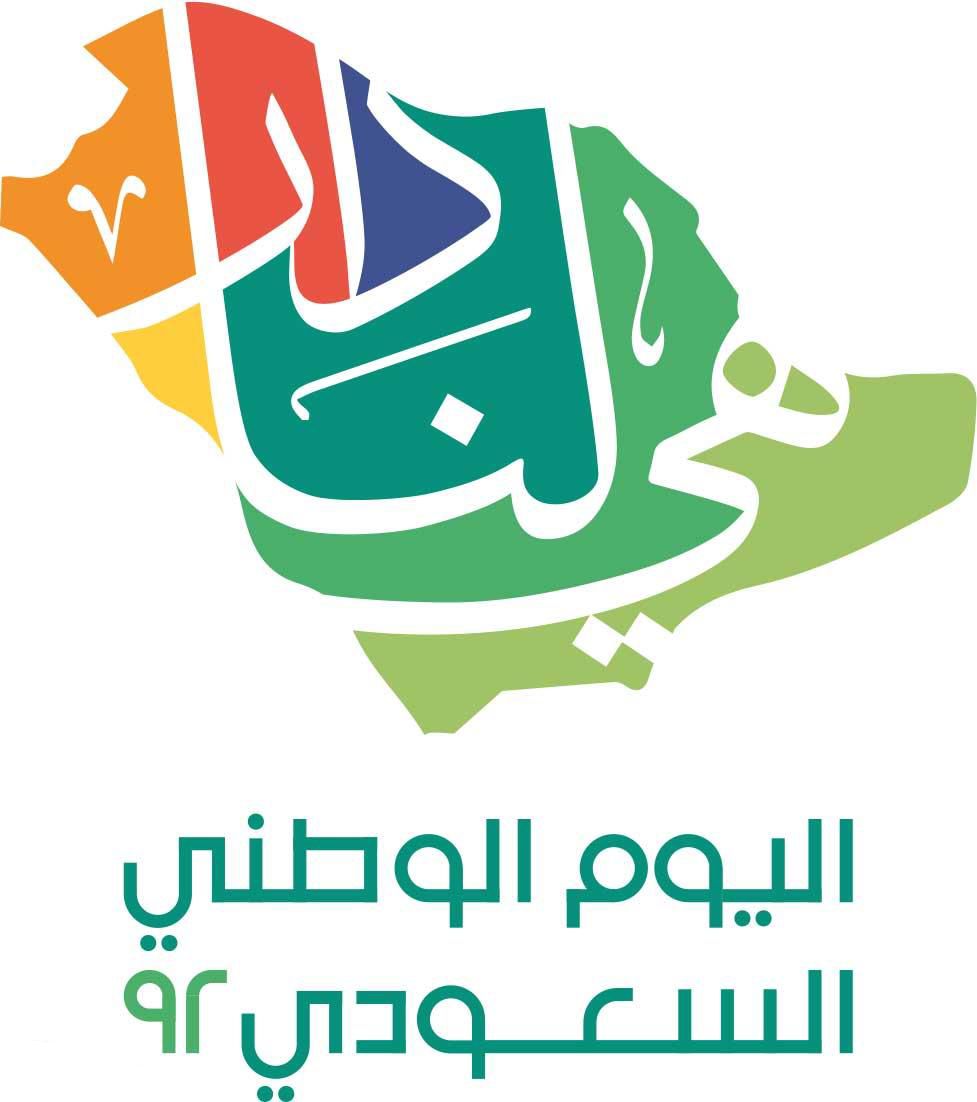 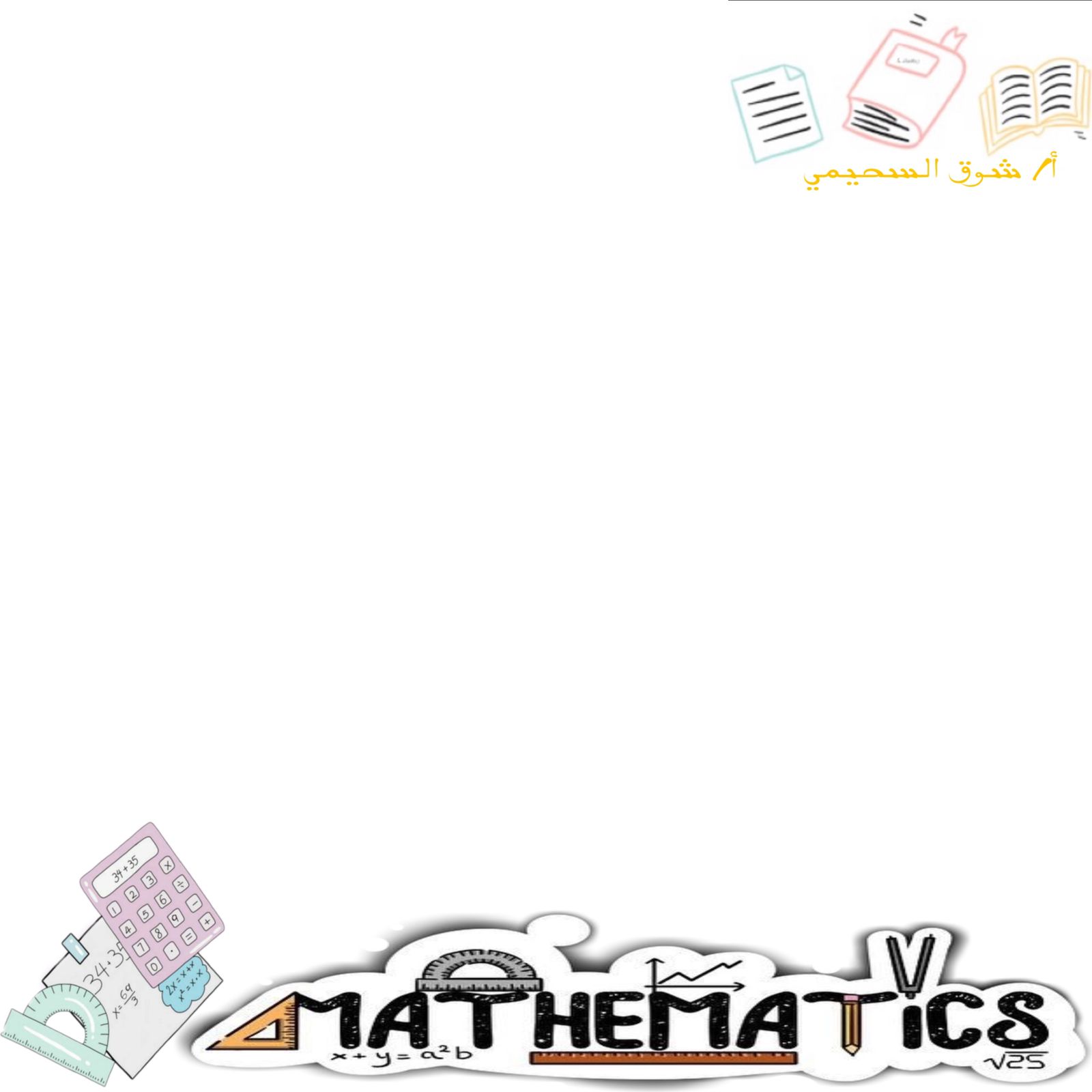 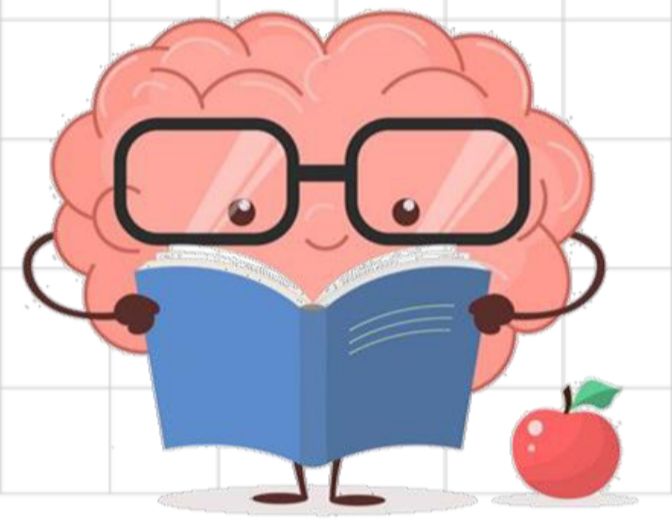 انتهى الدرس
نلتقي غدًا بإذن الله
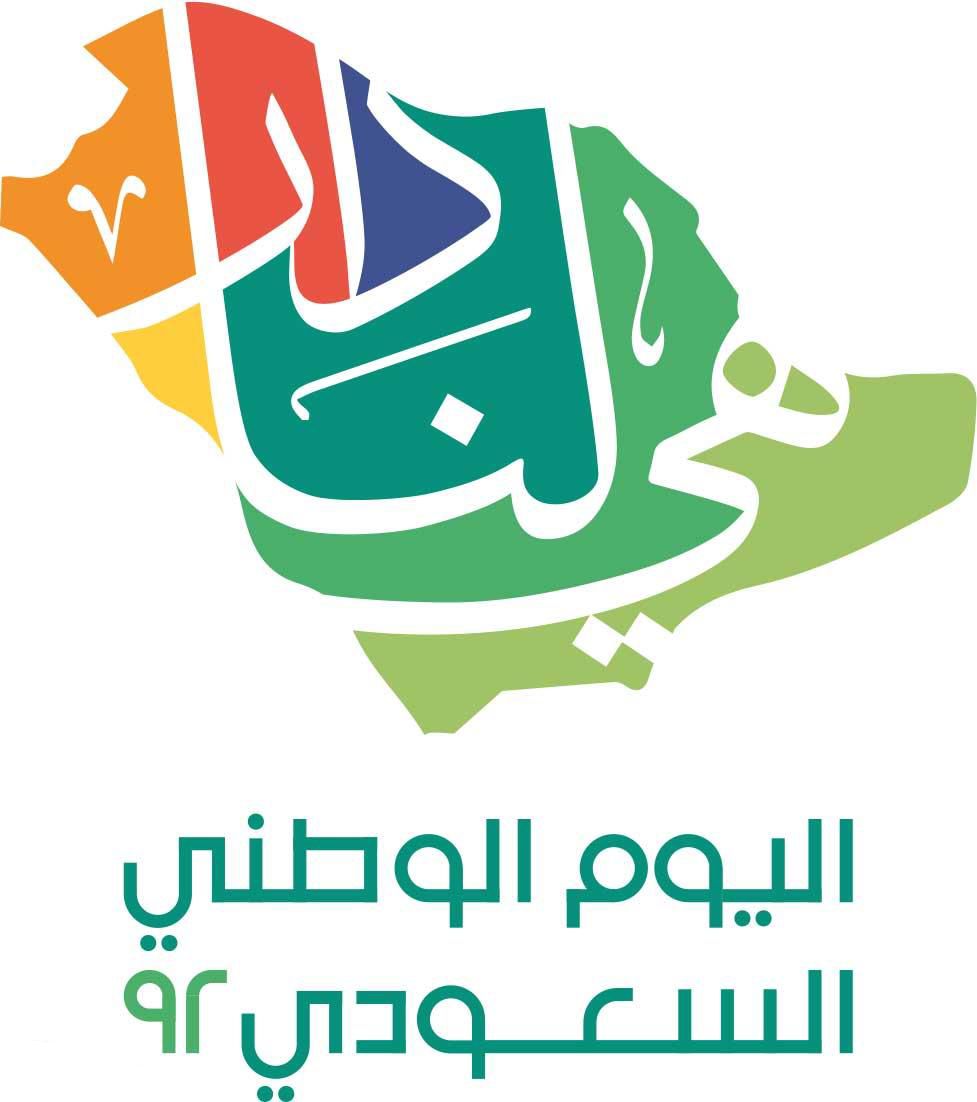 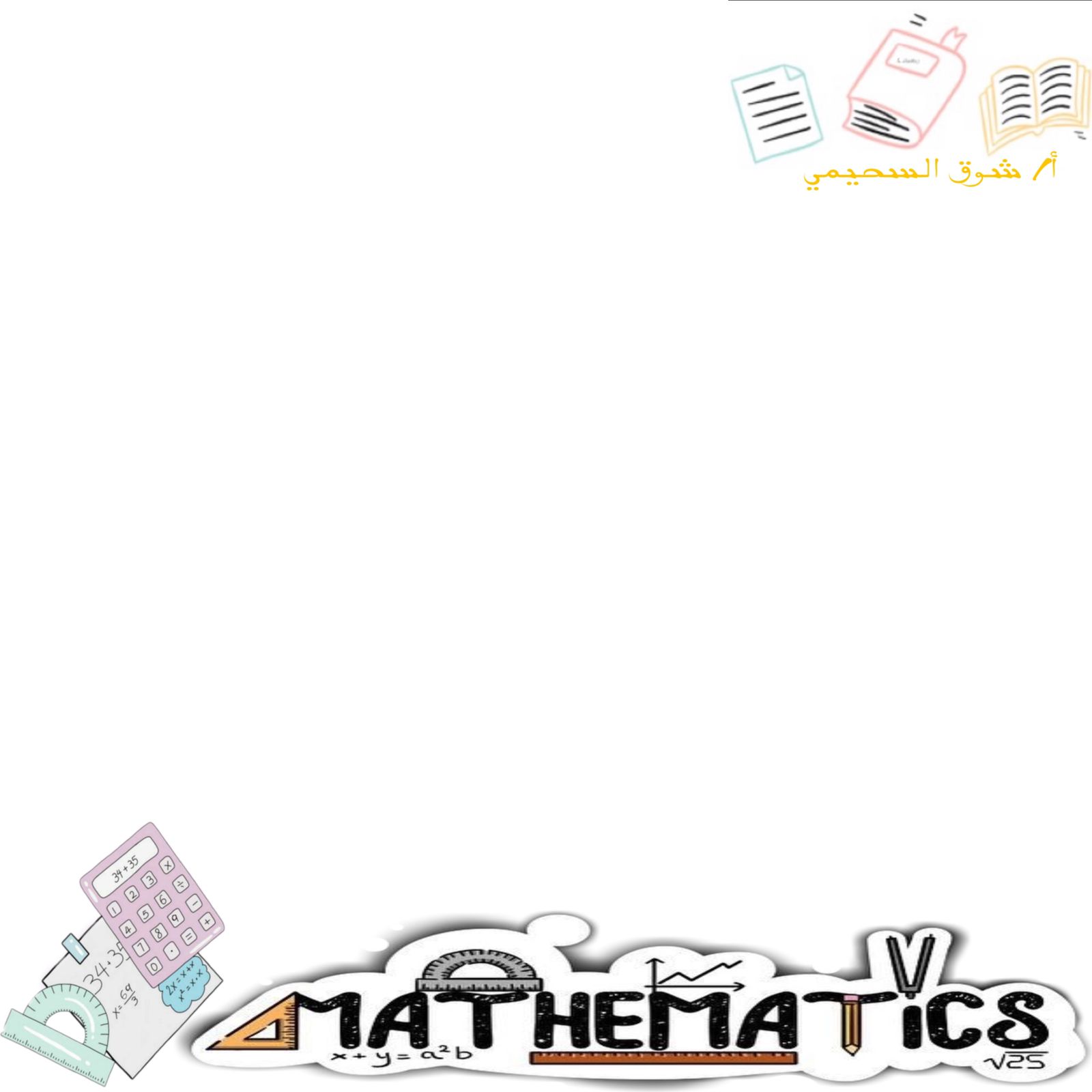